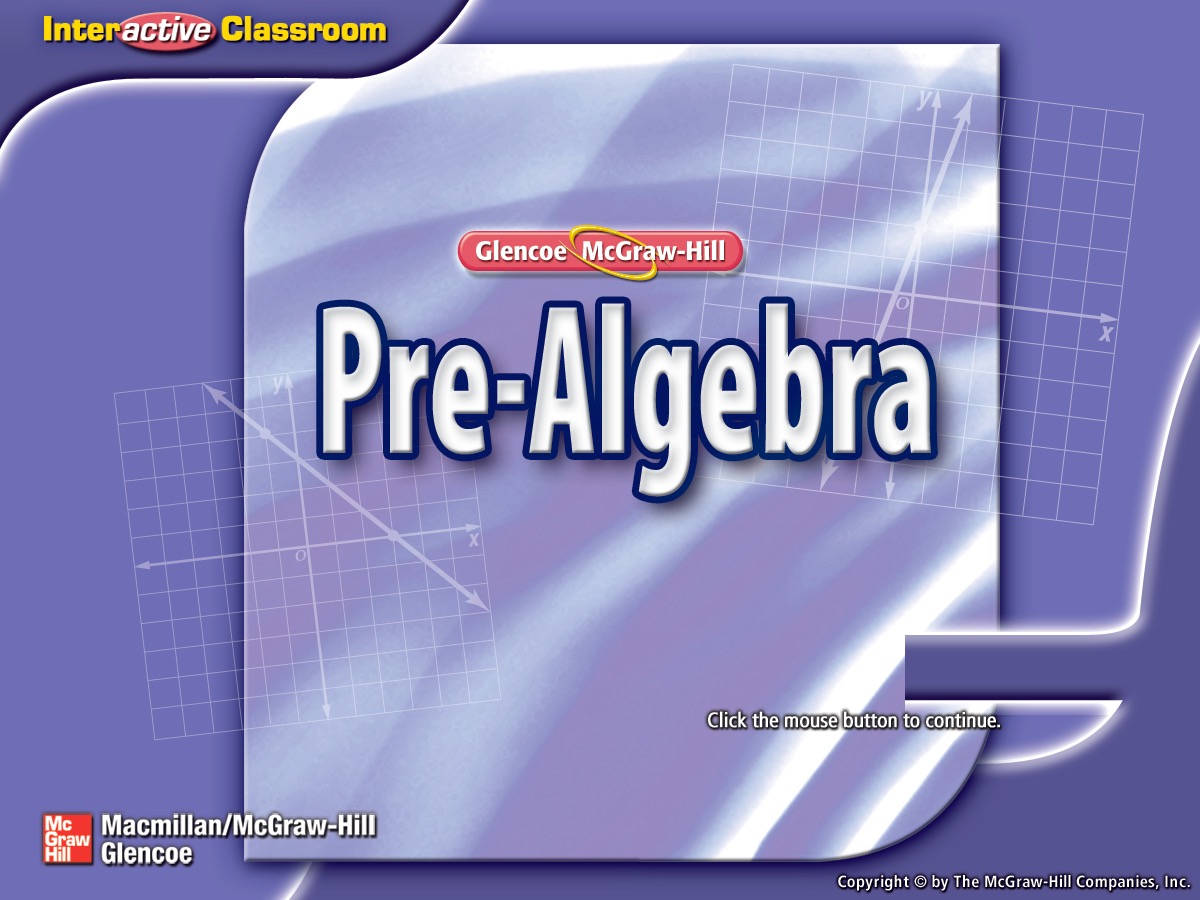 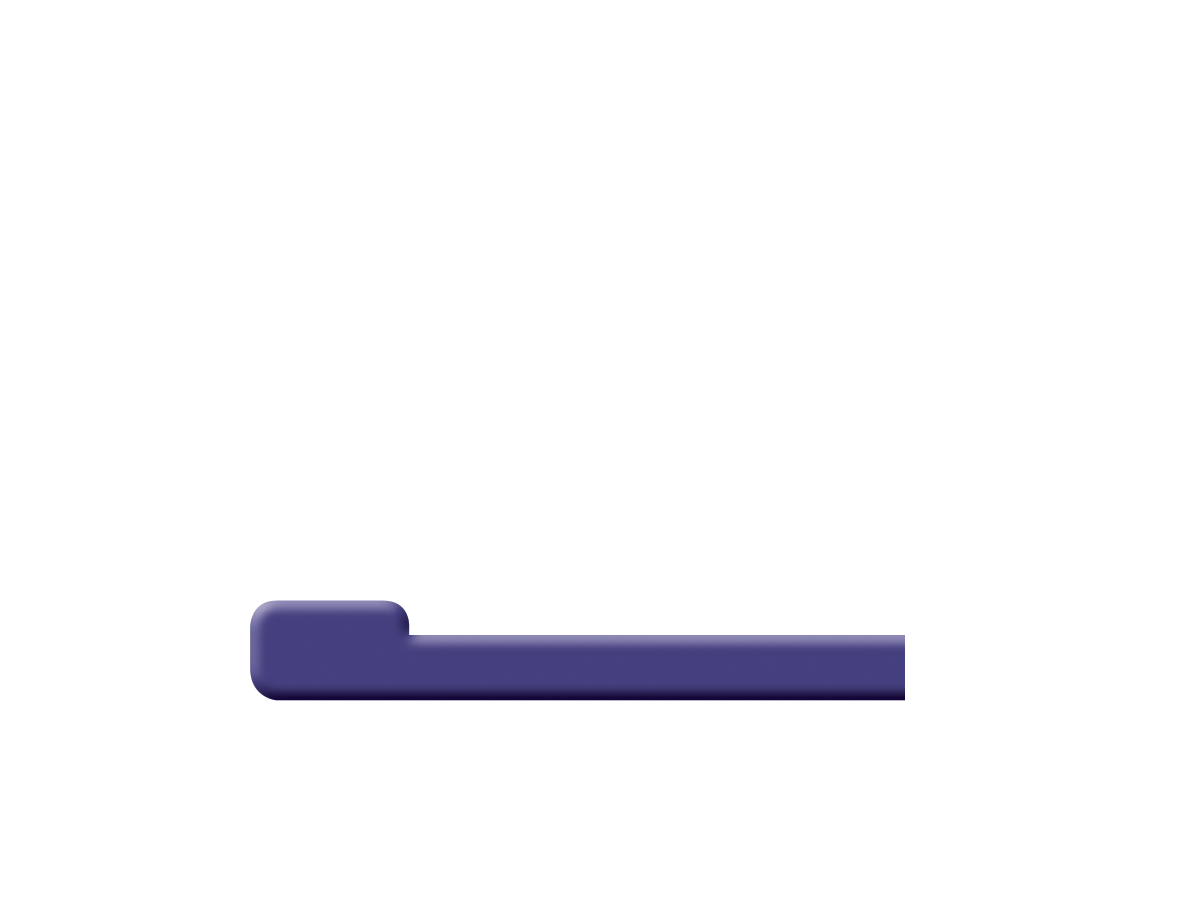 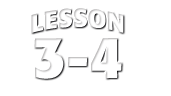 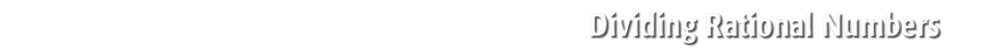 Splash Screen
Five-Minute Check (over Lesson 3–3)
Then/Now
New Vocabulary
Key Concept:  Inverse Property of Multiplication
Example 1:  Find Multiplicative Inverses
Key Concept:  Dividing Fractions 
Example 2:  Divide by a Fraction or Whole Number
Example 3:  Divide by a Mixed Number
Example 4:  Standardized Test Example
Example 5:  Divide Algebraic Fractions
Lesson Menu
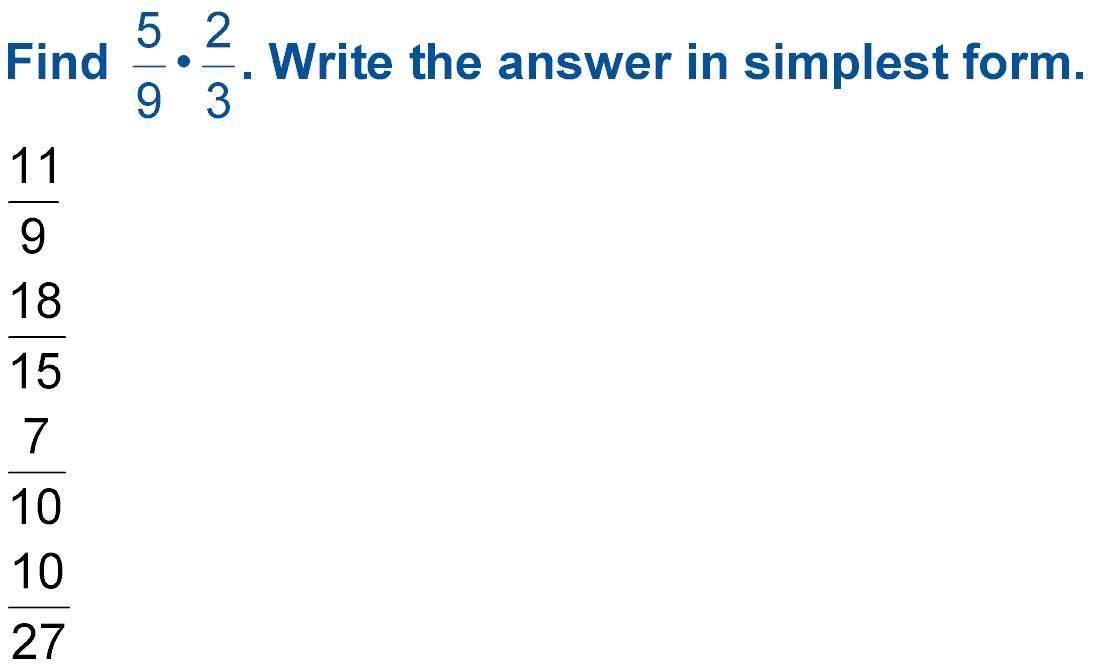 A.	
B.	
C.	
D.
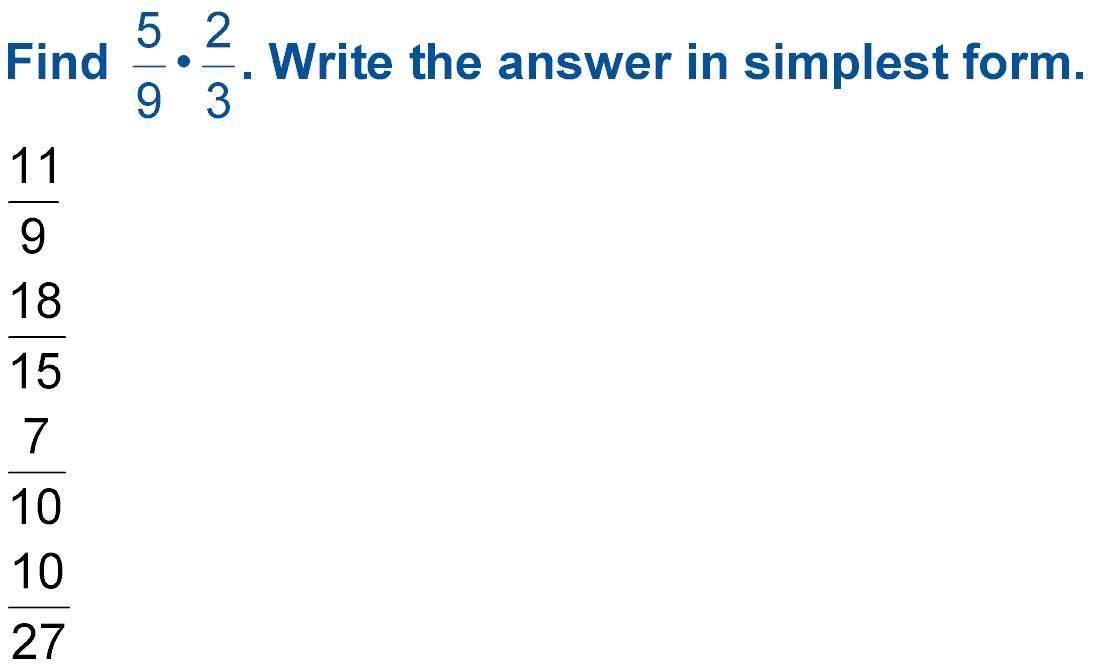 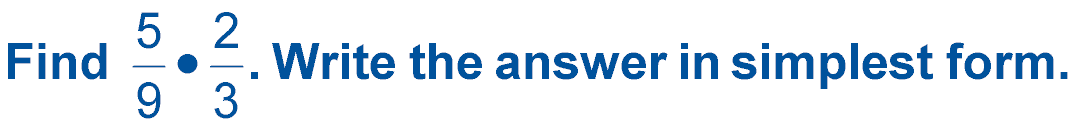 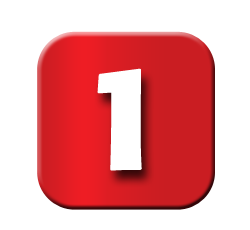 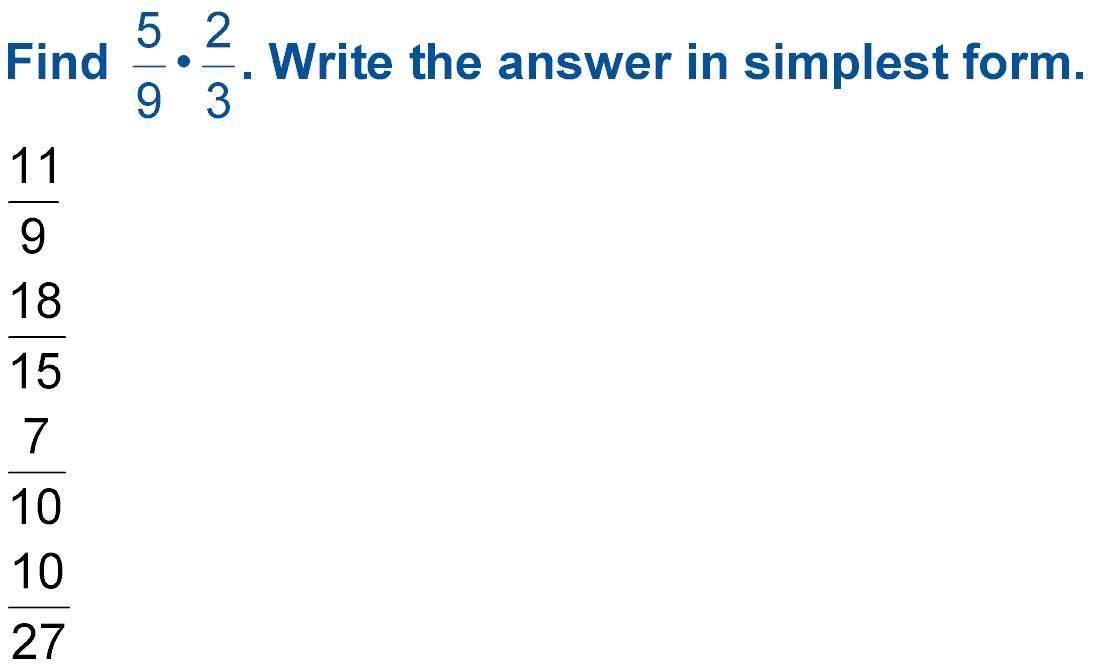 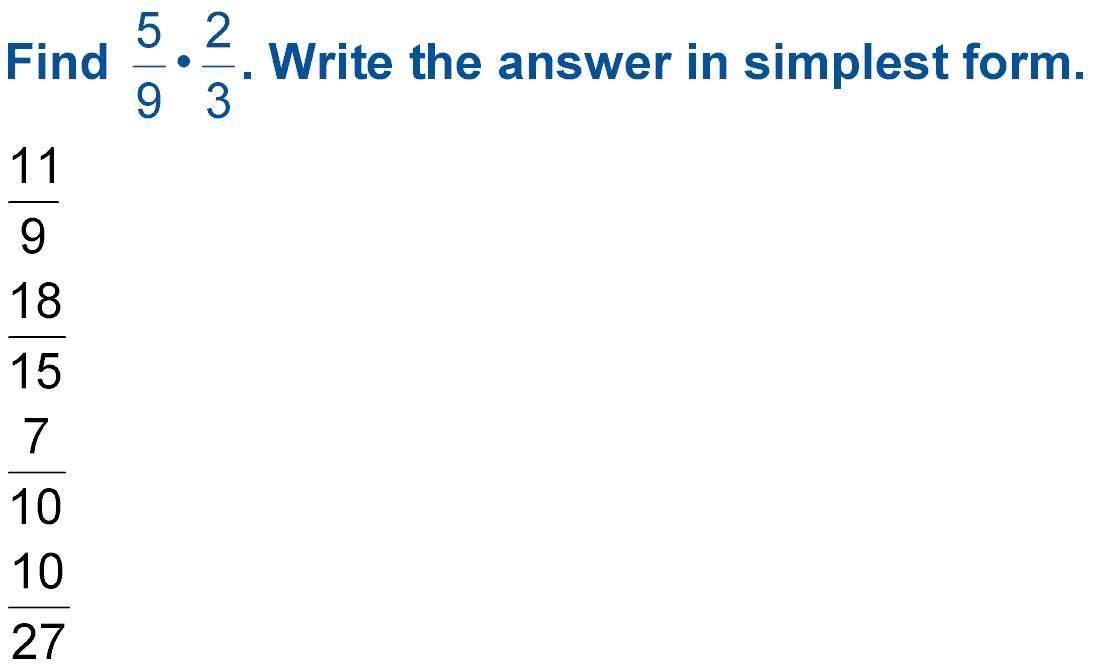 5-Minute Check 1
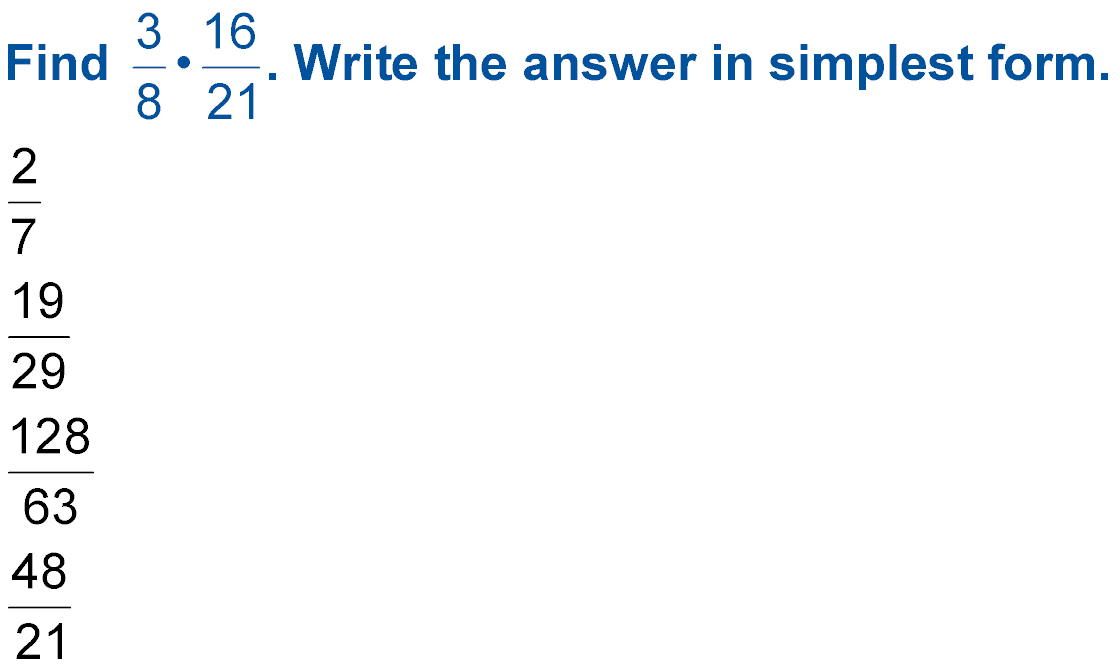 A.	
B.	
C.	
D.
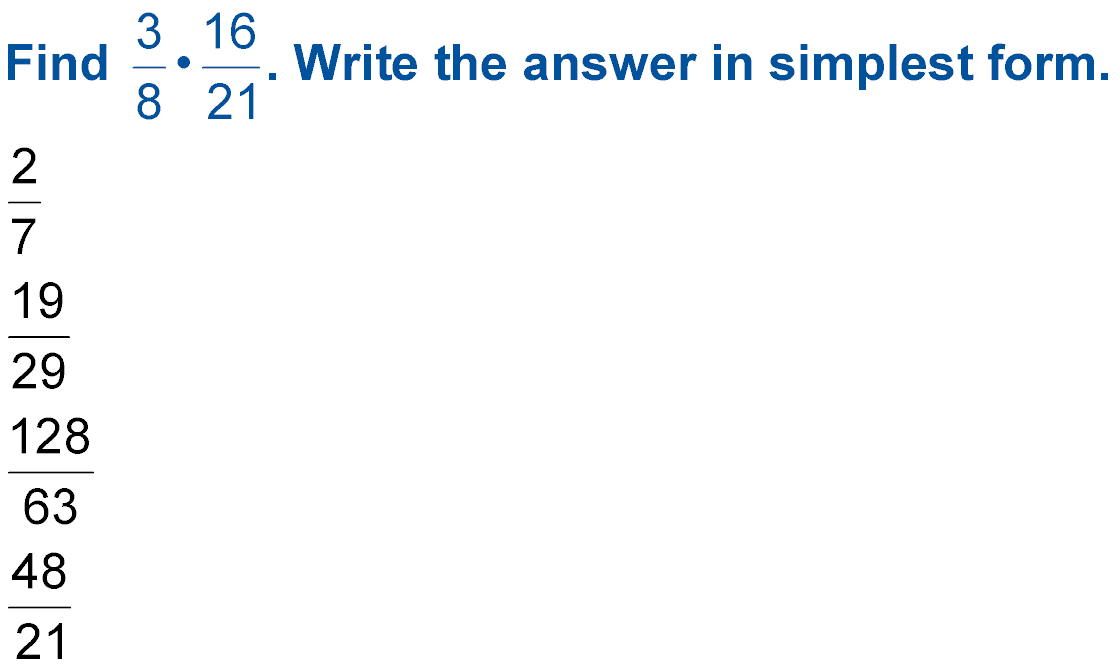 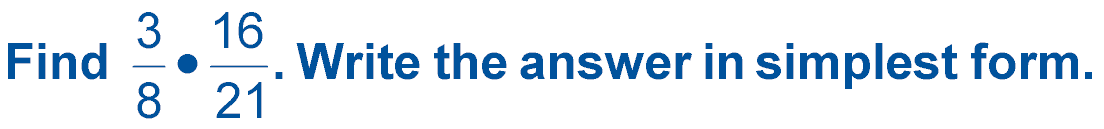 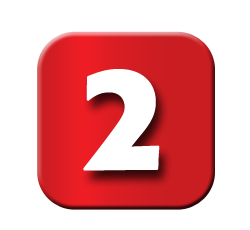 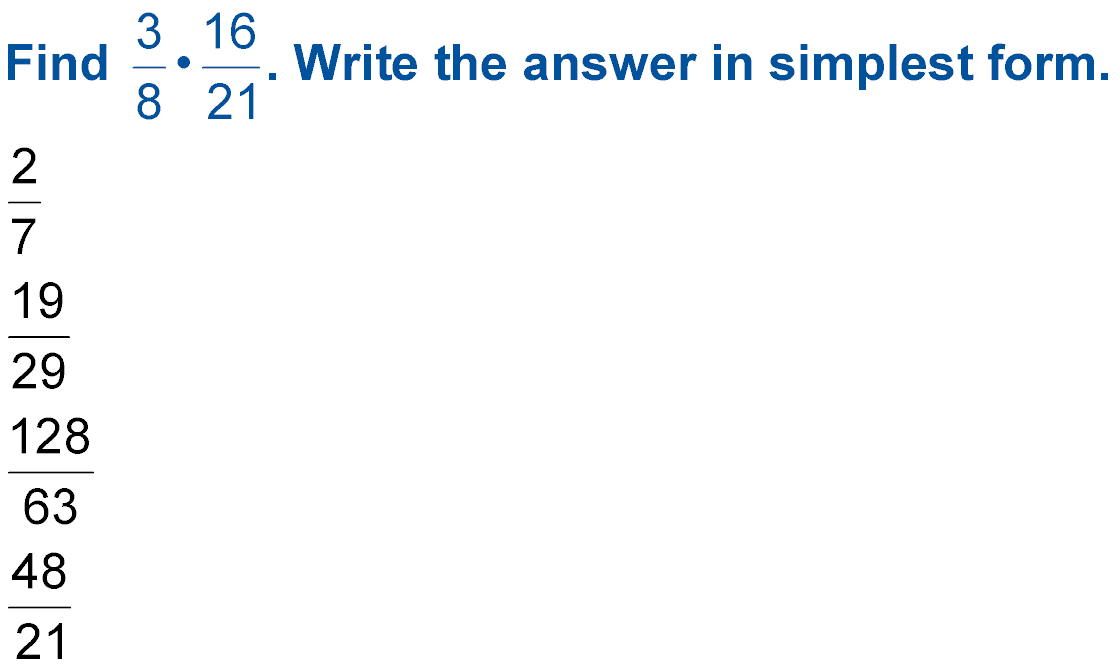 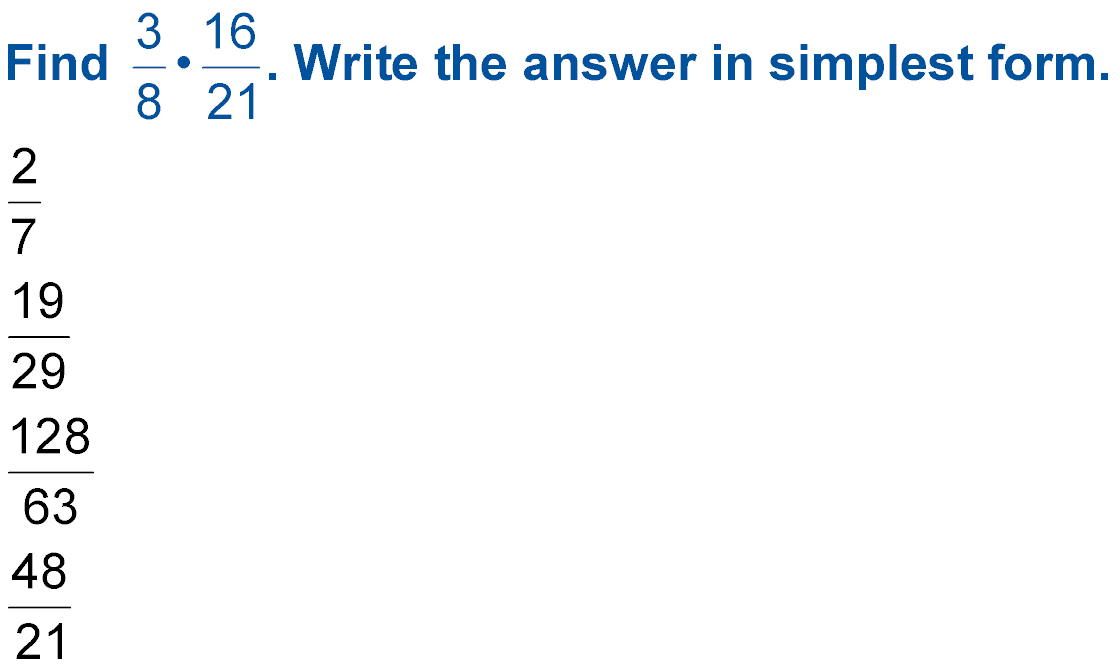 5-Minute Check 2
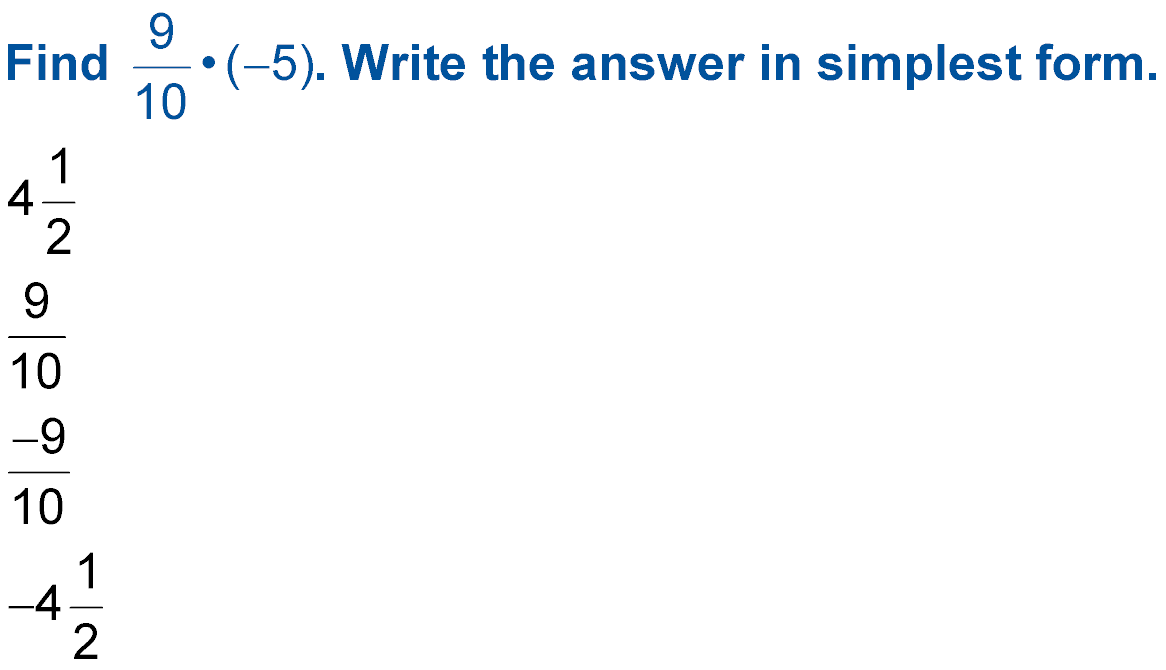 A.	
B.	
C.	
D.
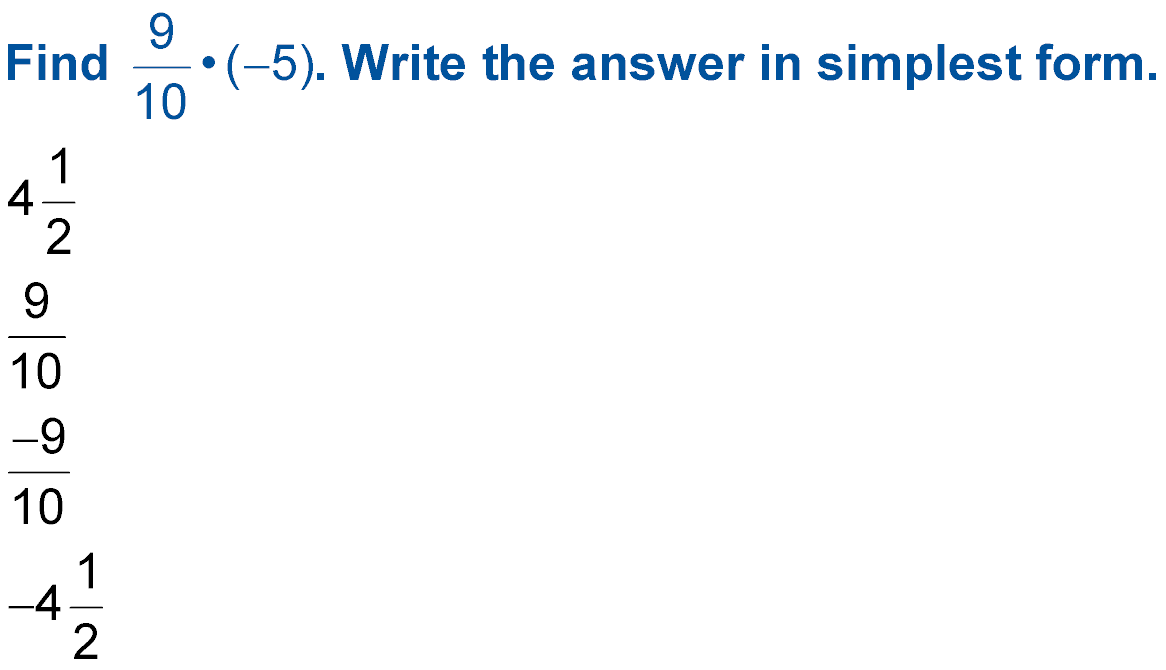 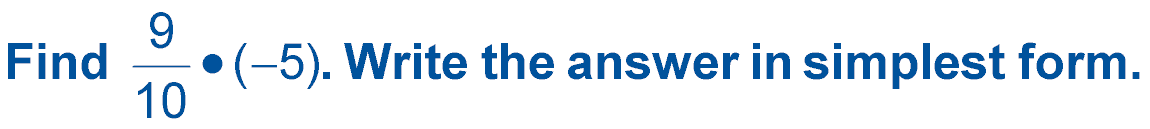 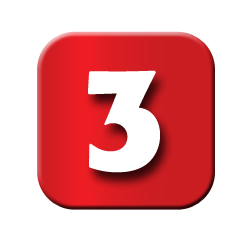 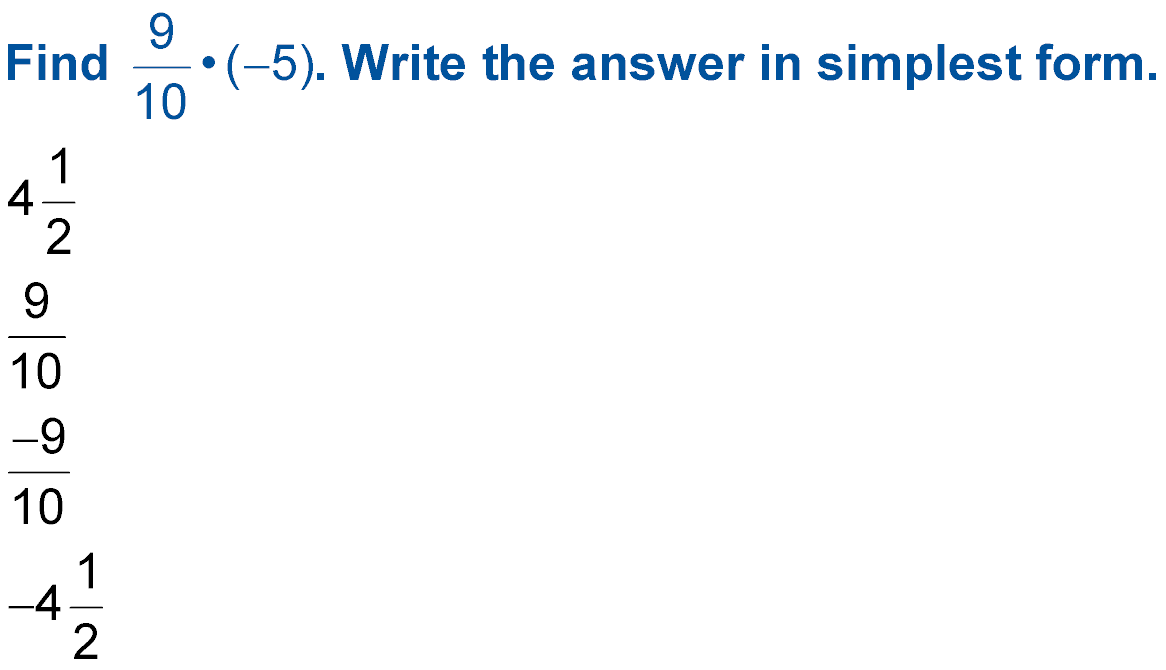 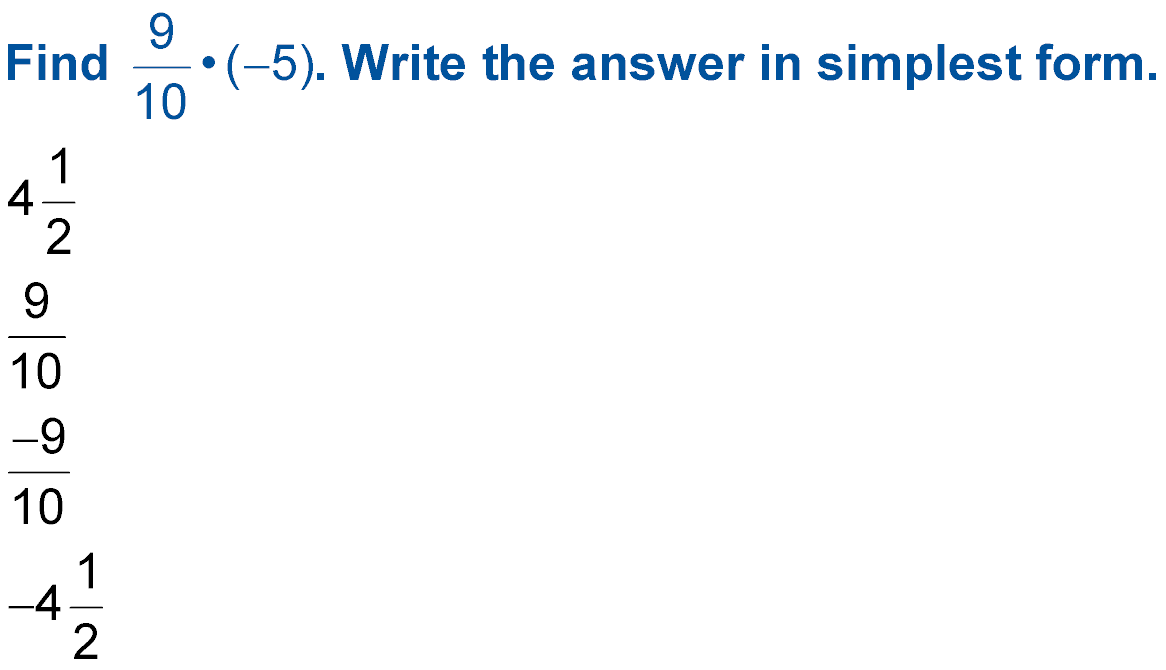 5-Minute Check 3
A.	2
B.	
C.	6
D.
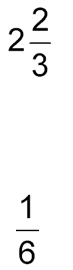 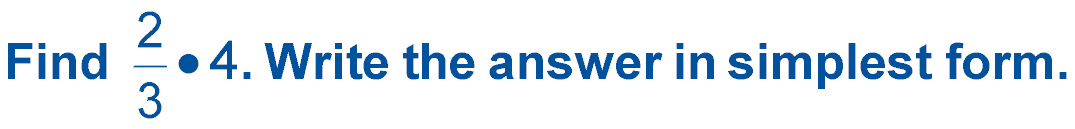 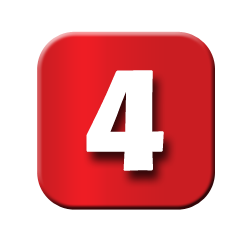 5-Minute Check 4
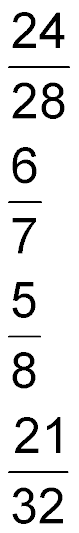 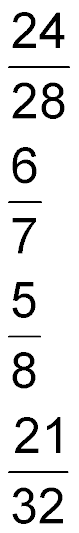 A.		B.
C.		D.
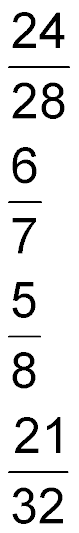 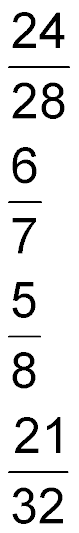 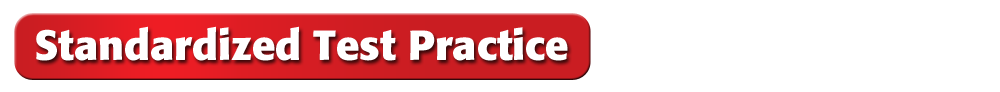 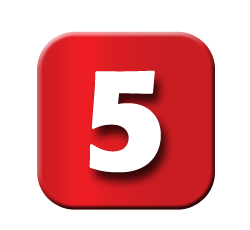 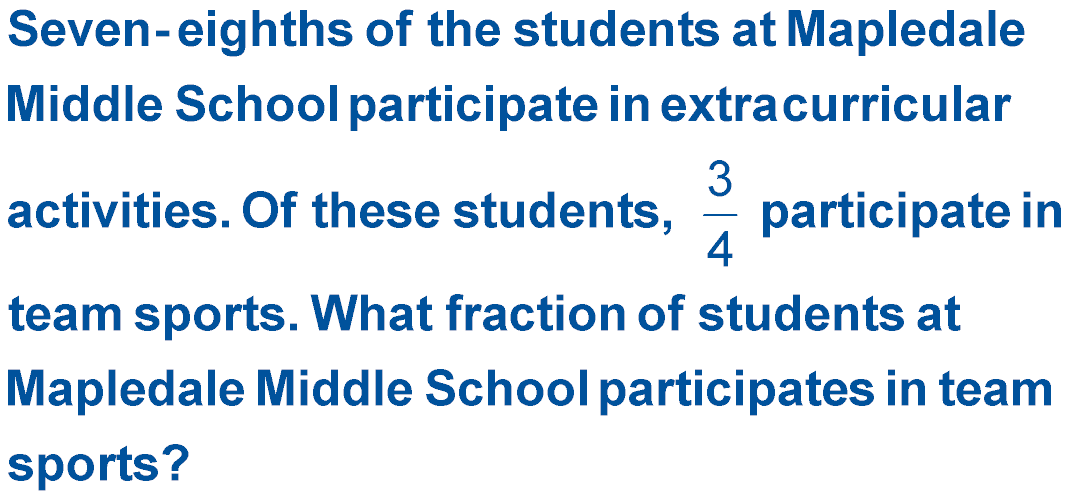 5-Minute Check 5
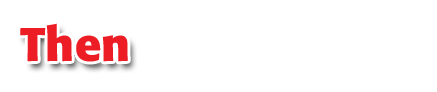 You have already divided positive fractions and multiplied rational numbers. (Lesson 3–3)
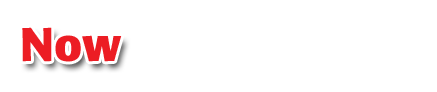 Divide positive and negative fractions using multiplicative inverses.
Divide algebraic fractions.
Then/Now
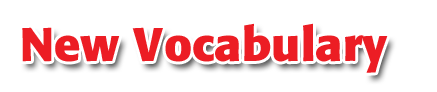 multiplicative inverse
reciprocal
Vocabulary
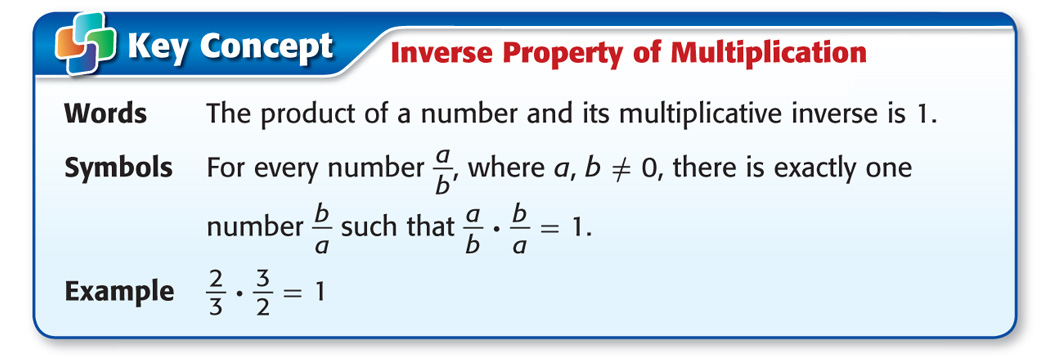 Concept
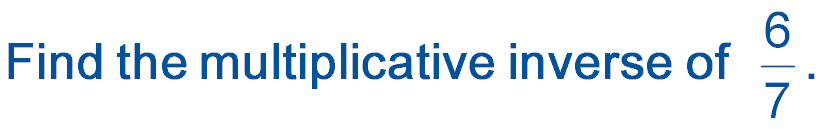 A.
Find Multiplicative Inverses
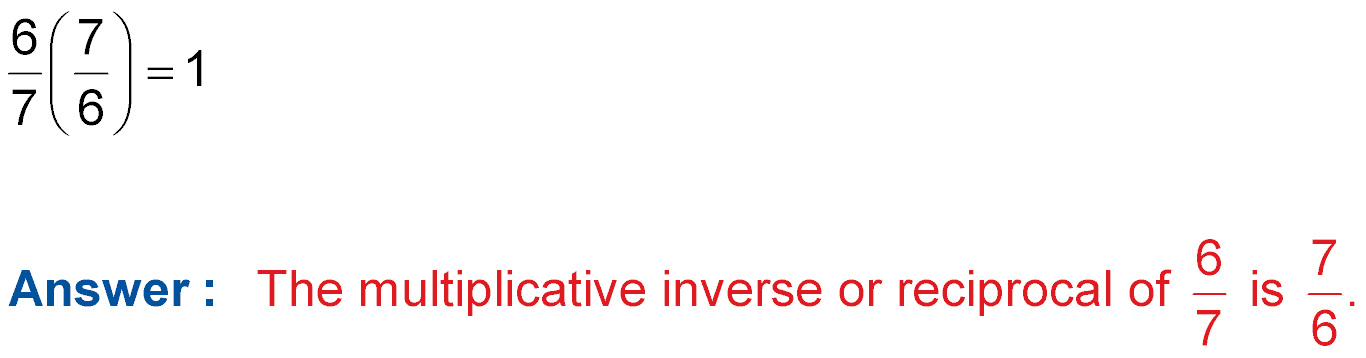 The product is 1.
Answer:
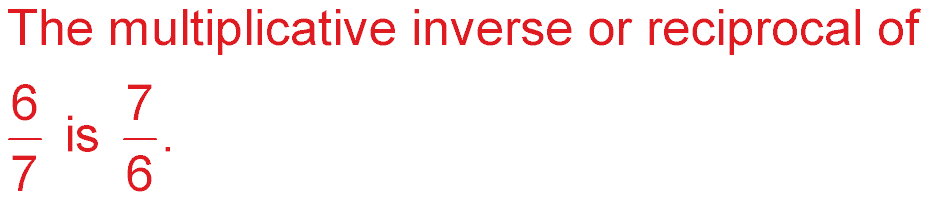 Example 1
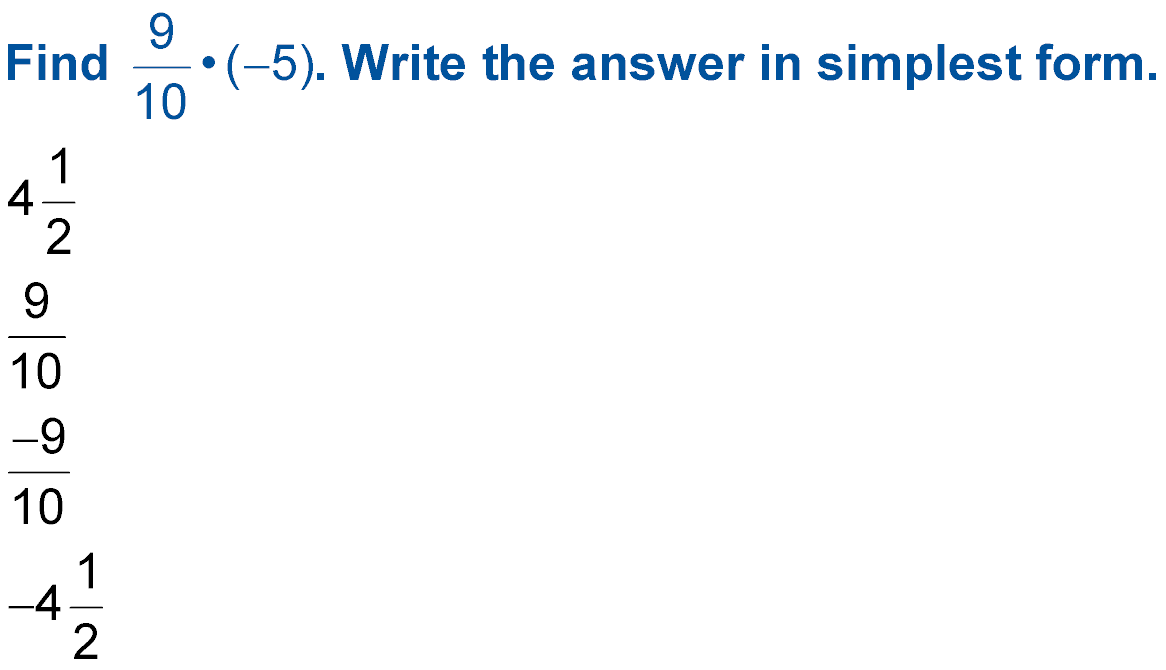 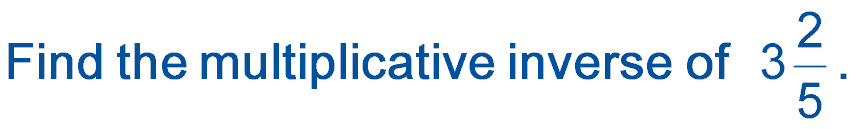 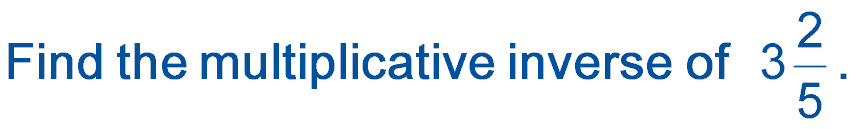 B.
Find Multiplicative Inverses
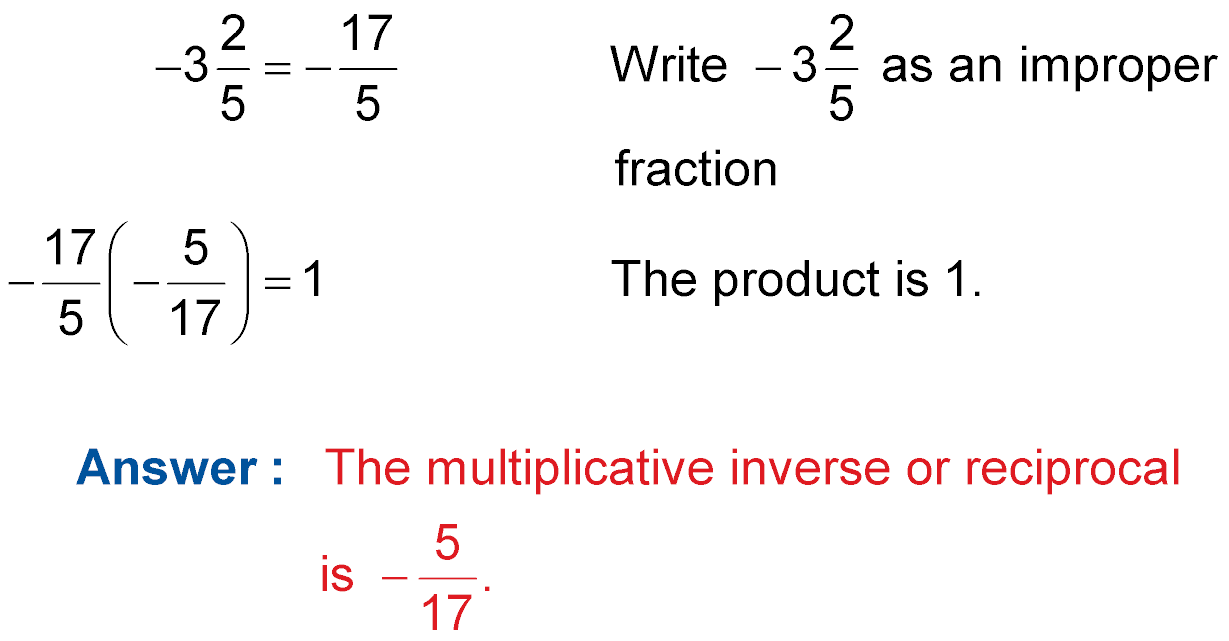 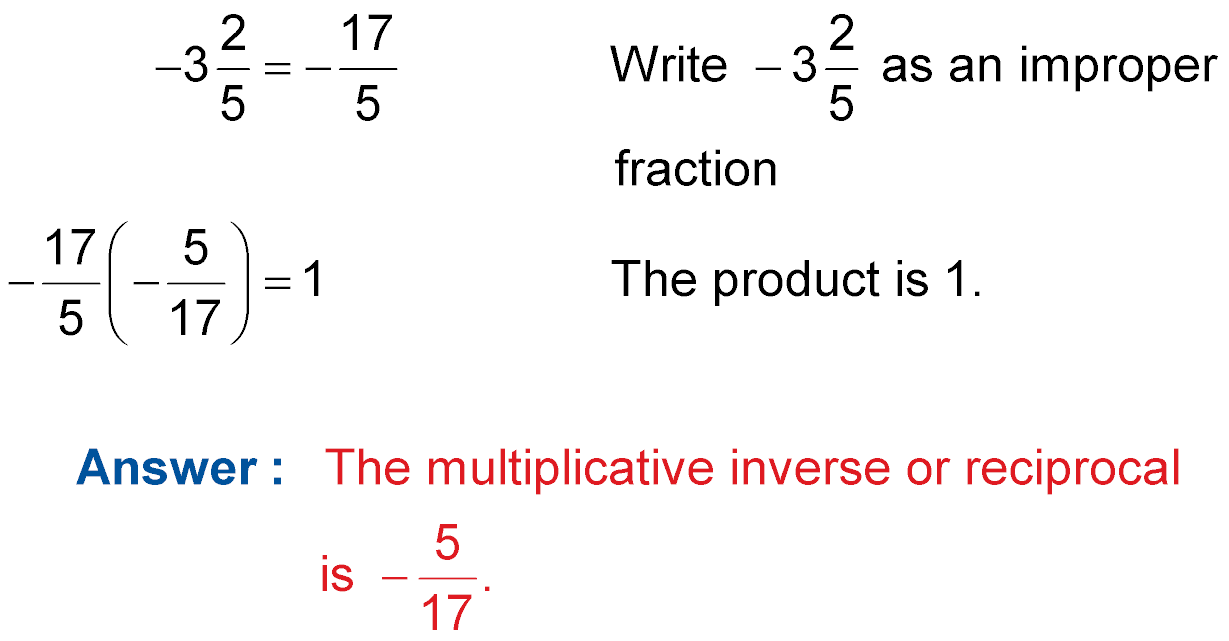 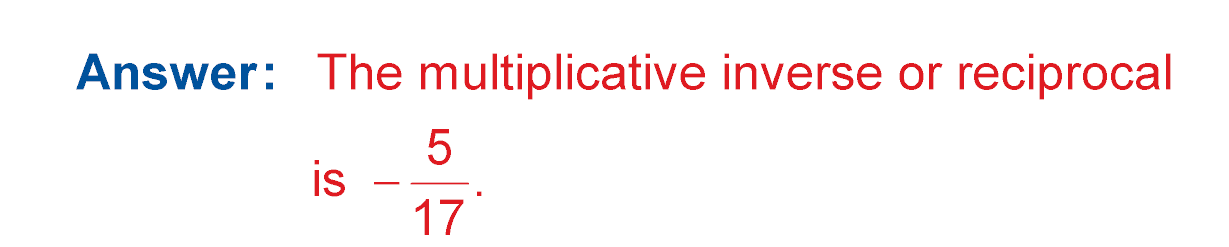 Example 1
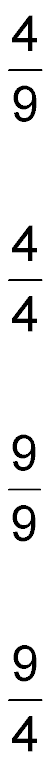 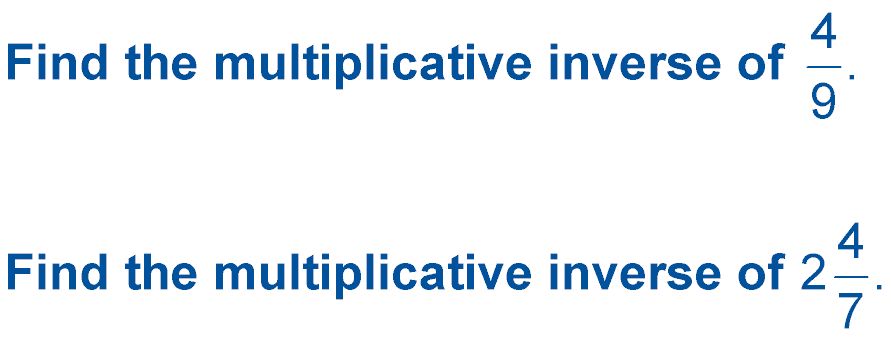 A.
A.	
B.	
C.	
D.
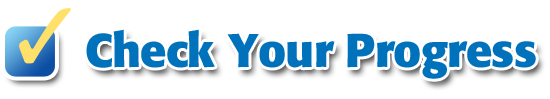 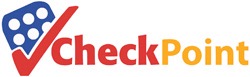 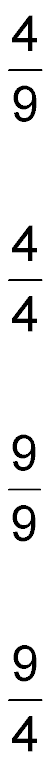 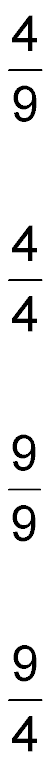 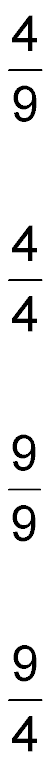 Example 1
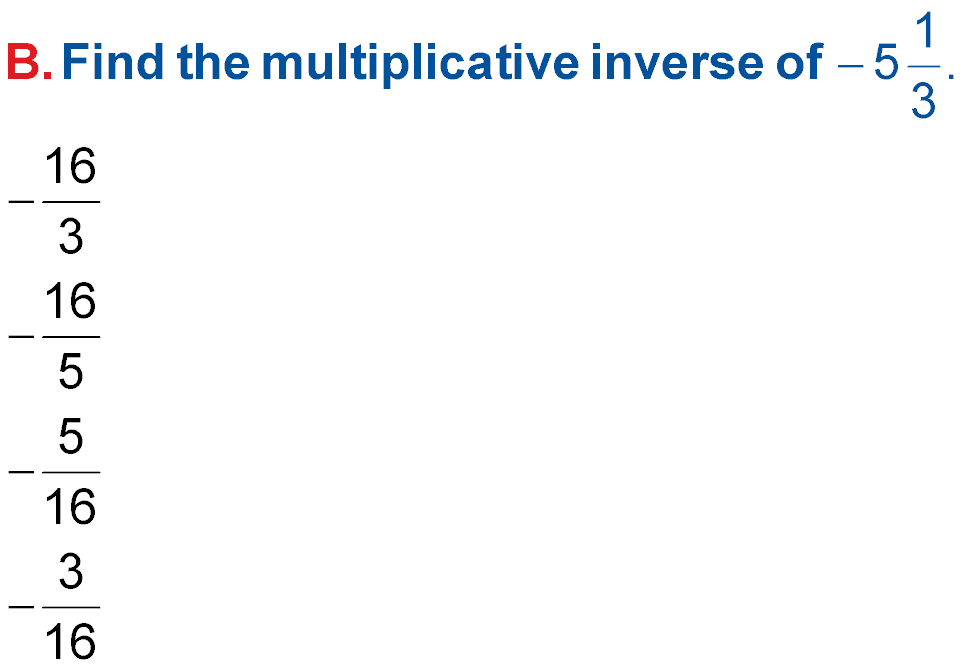 A.	
B.	
C.	
D.
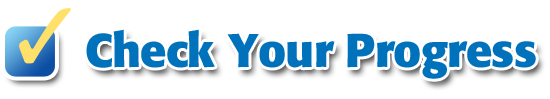 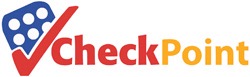 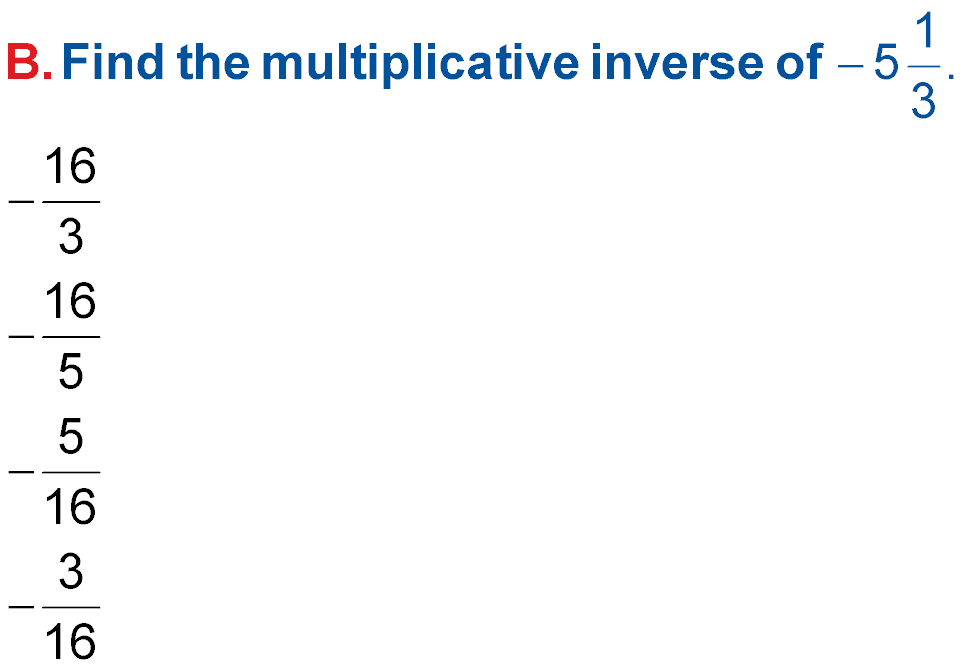 Example 1
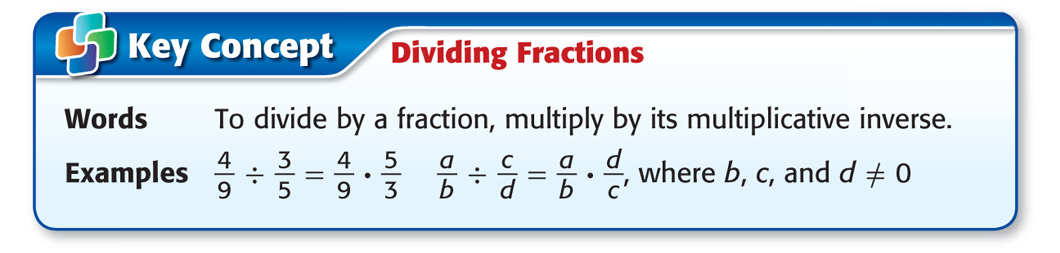 Concept
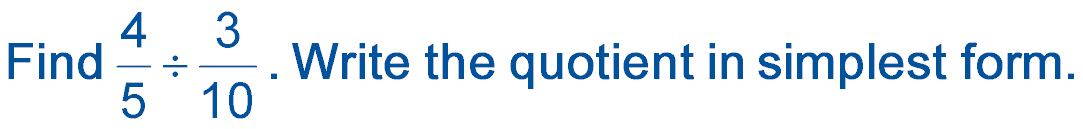 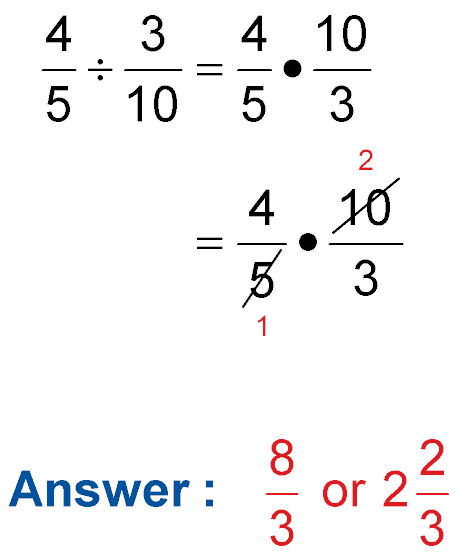 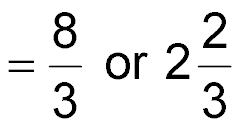 A.  Find            . Write in simplest form.
Simplify.
Answer:
Divide by a Fraction or Whole Number
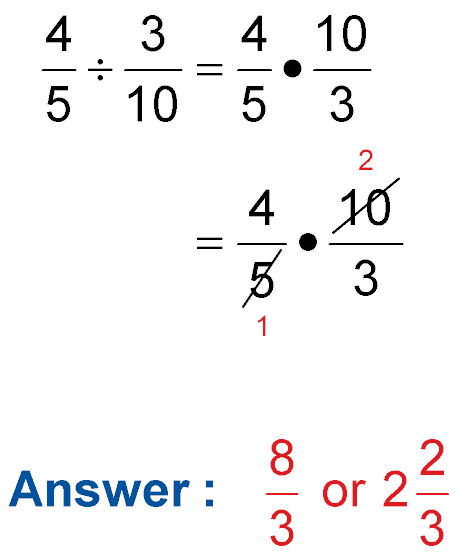 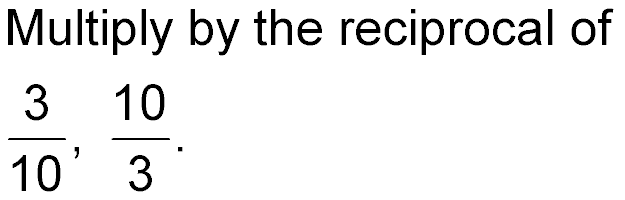 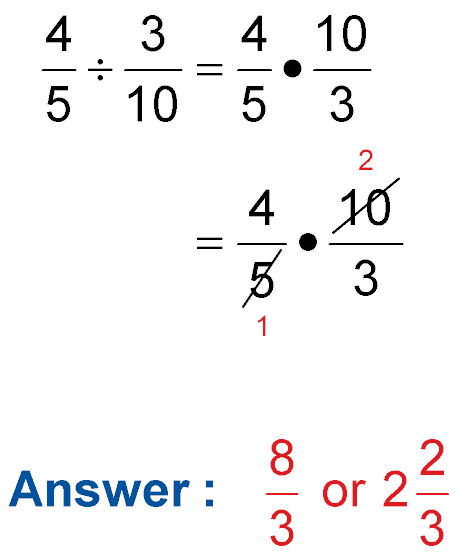 Divide by the GCF, 5.
Example 2
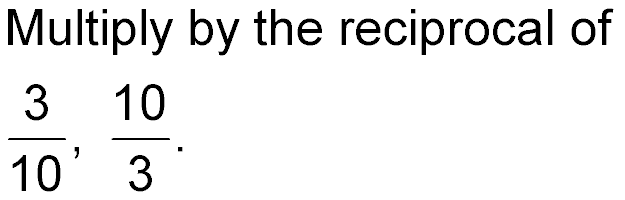 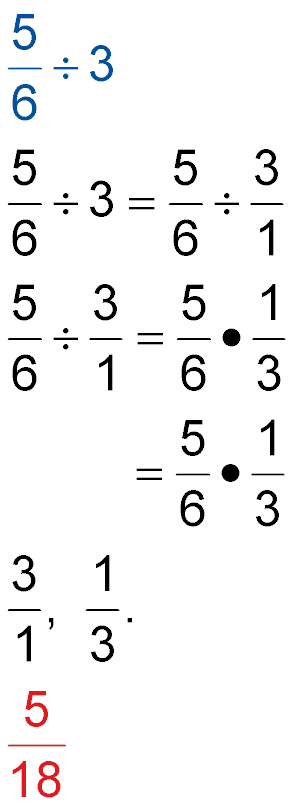 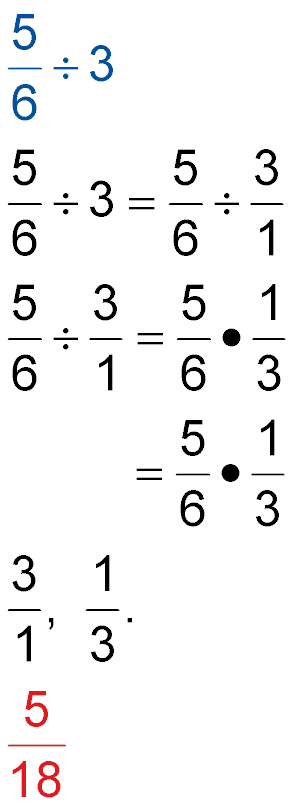 Answer:
Write 3 as     .
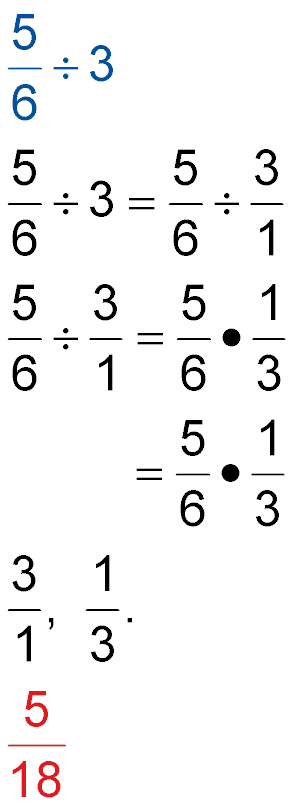 Divide by a Fraction or Whole Number
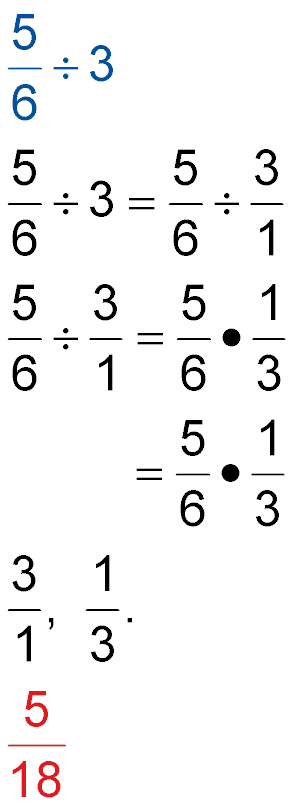 B.  Find          . Write in simplest form.
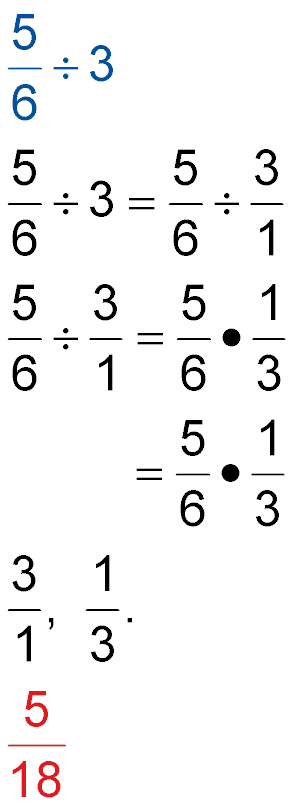 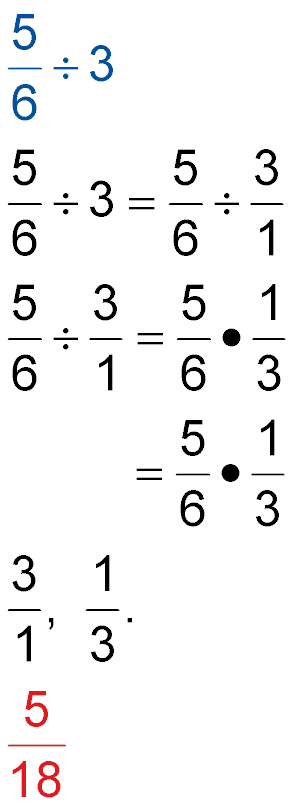 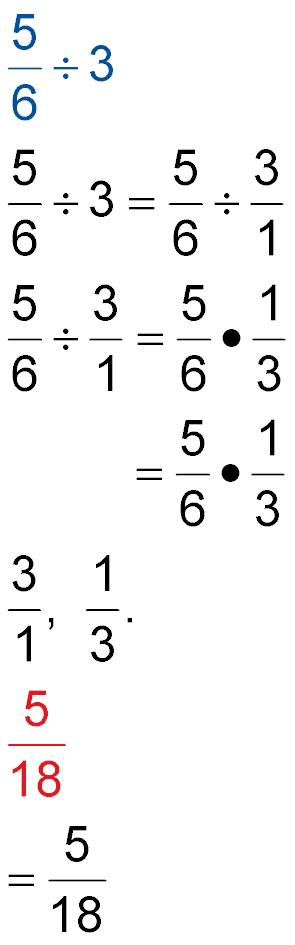 Multiply.
Example 2
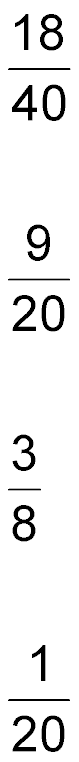 A.	
B.	
C.	
D.
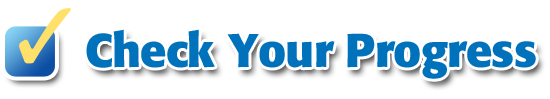 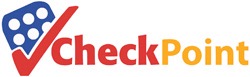 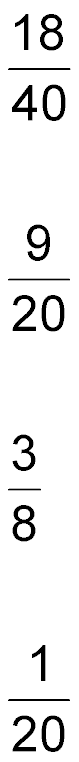 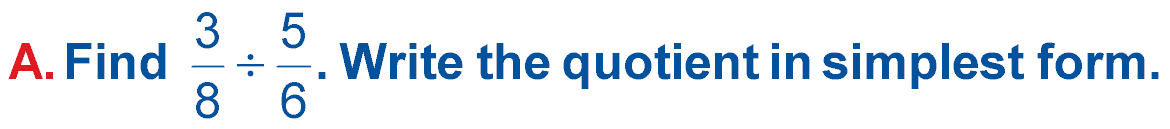 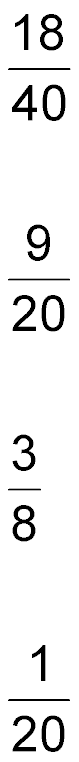 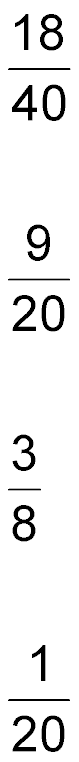 Example 2A
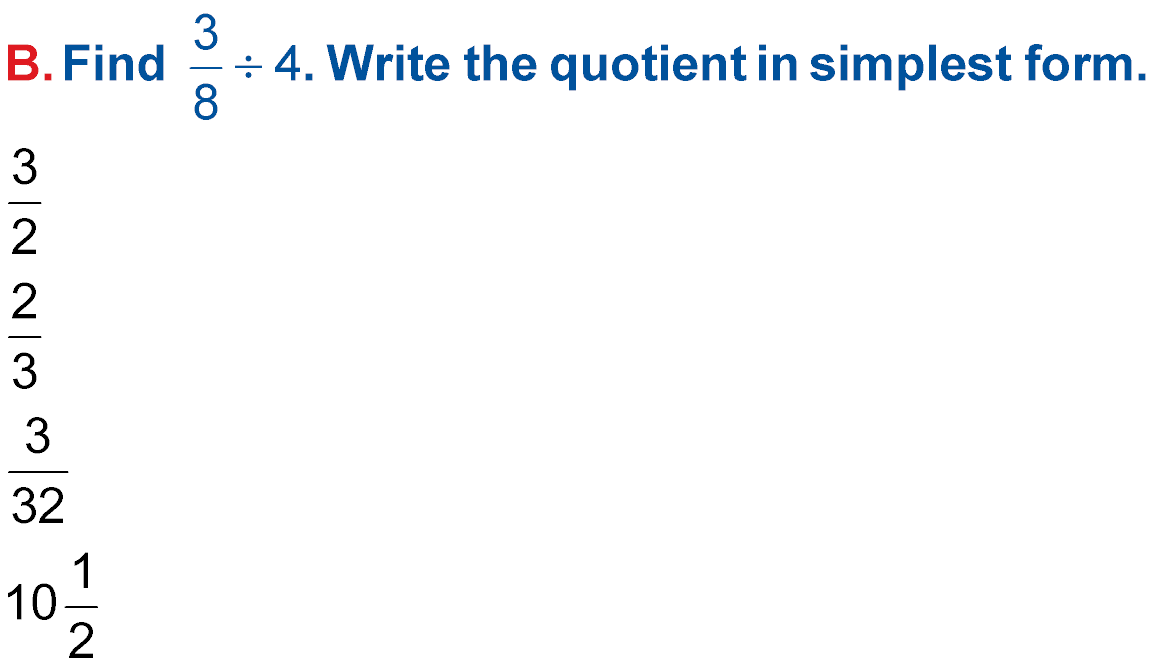 A.	
B.	
C.	
D.
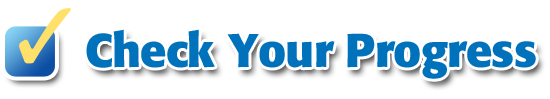 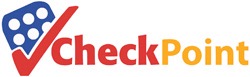 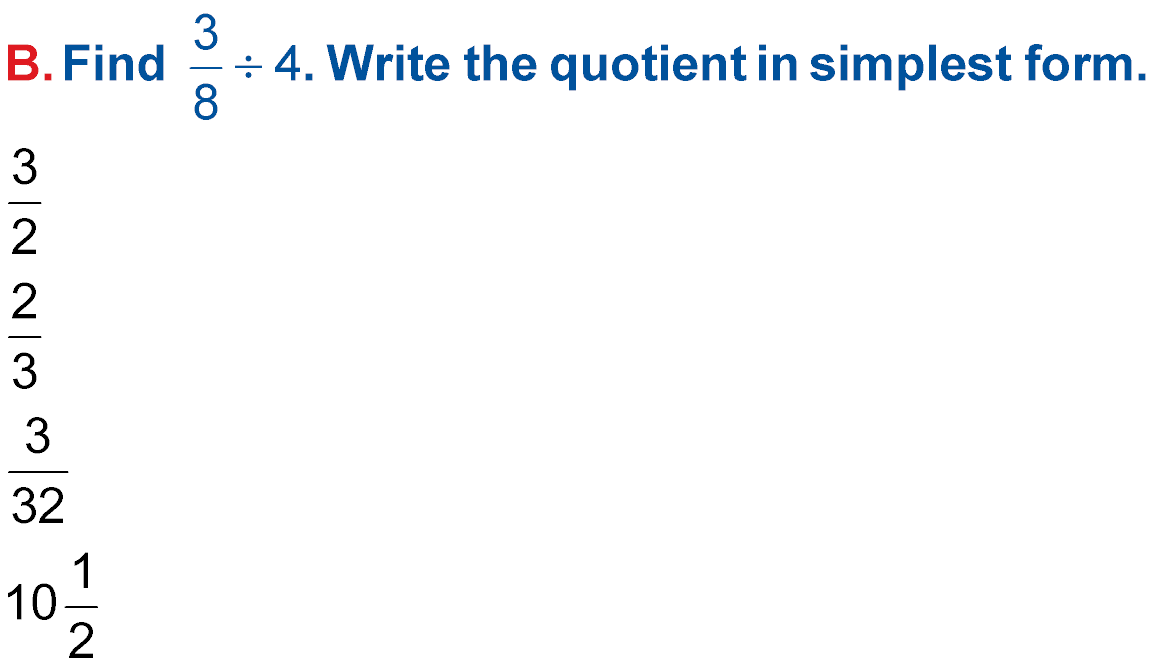 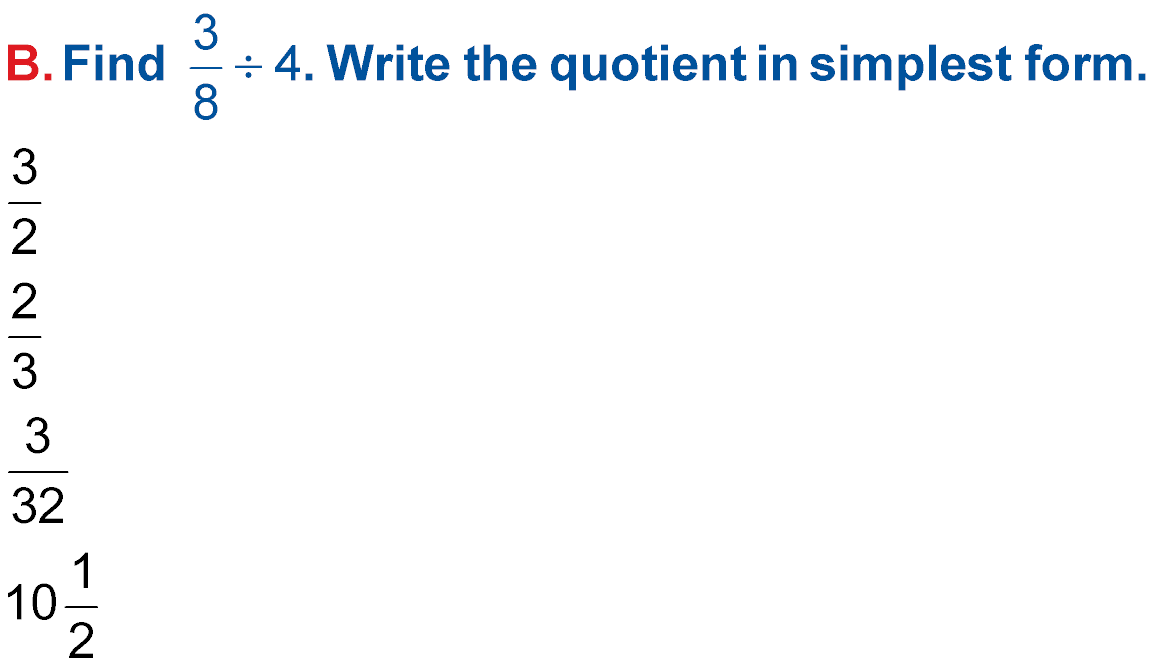 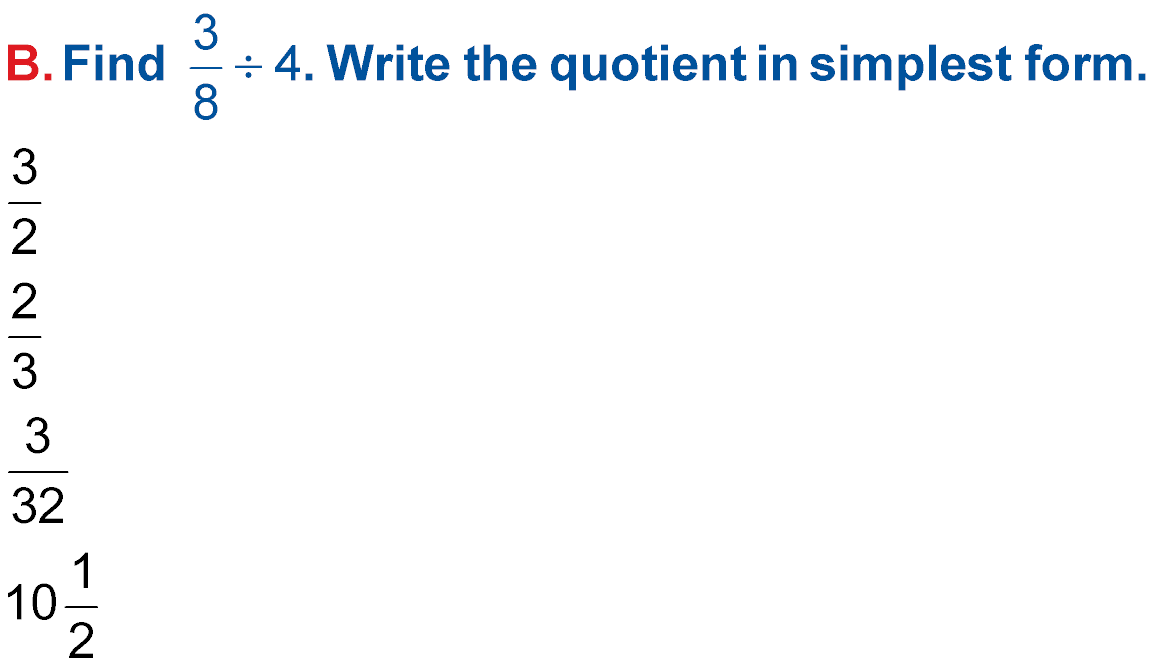 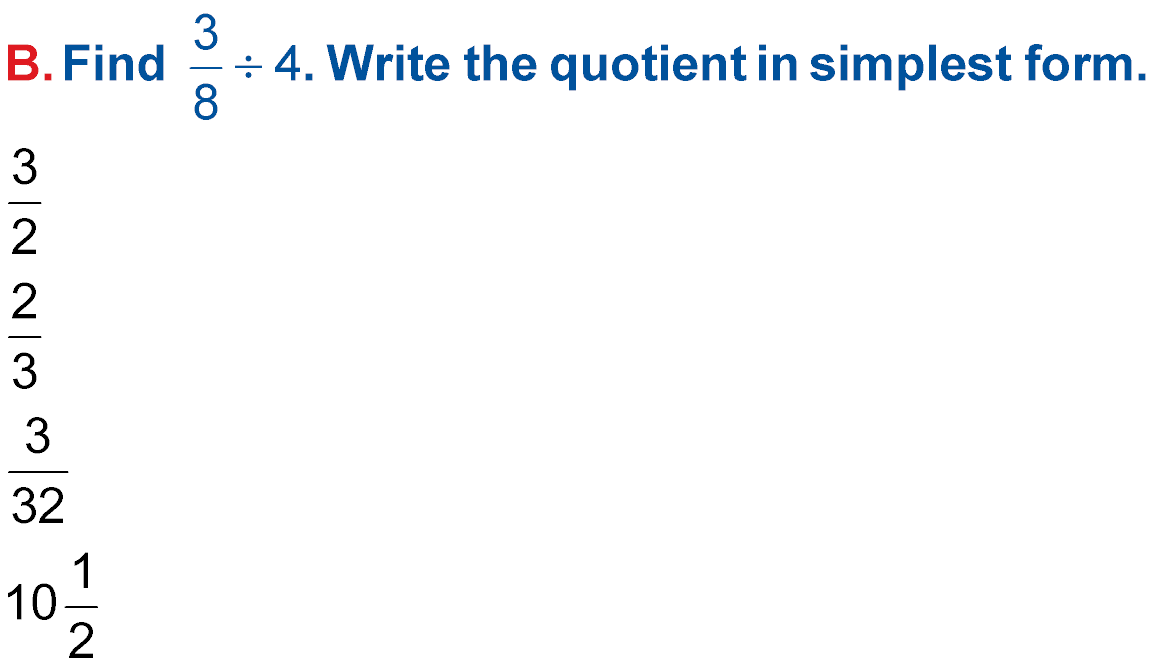 Example 2B
Divide by a Mixed Number
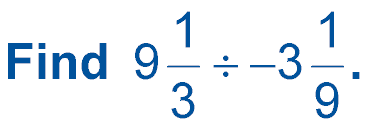 Rename the mixed numbers as improper fractions.
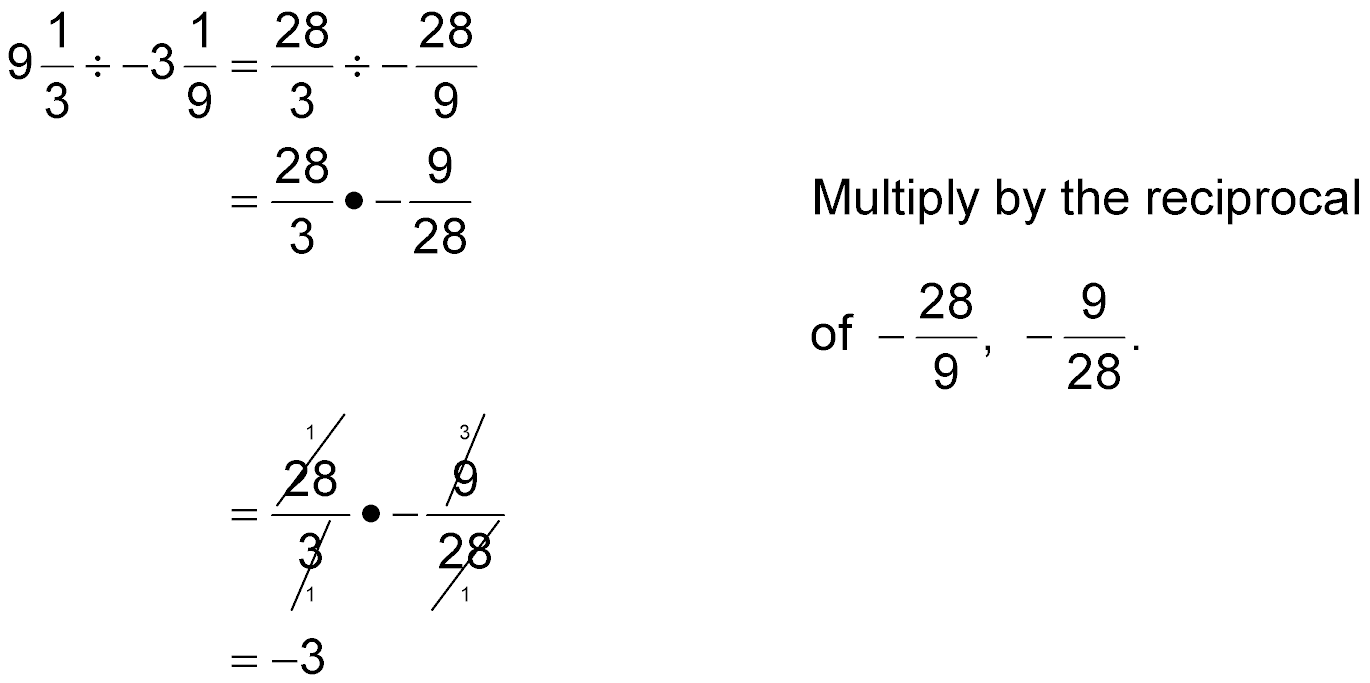 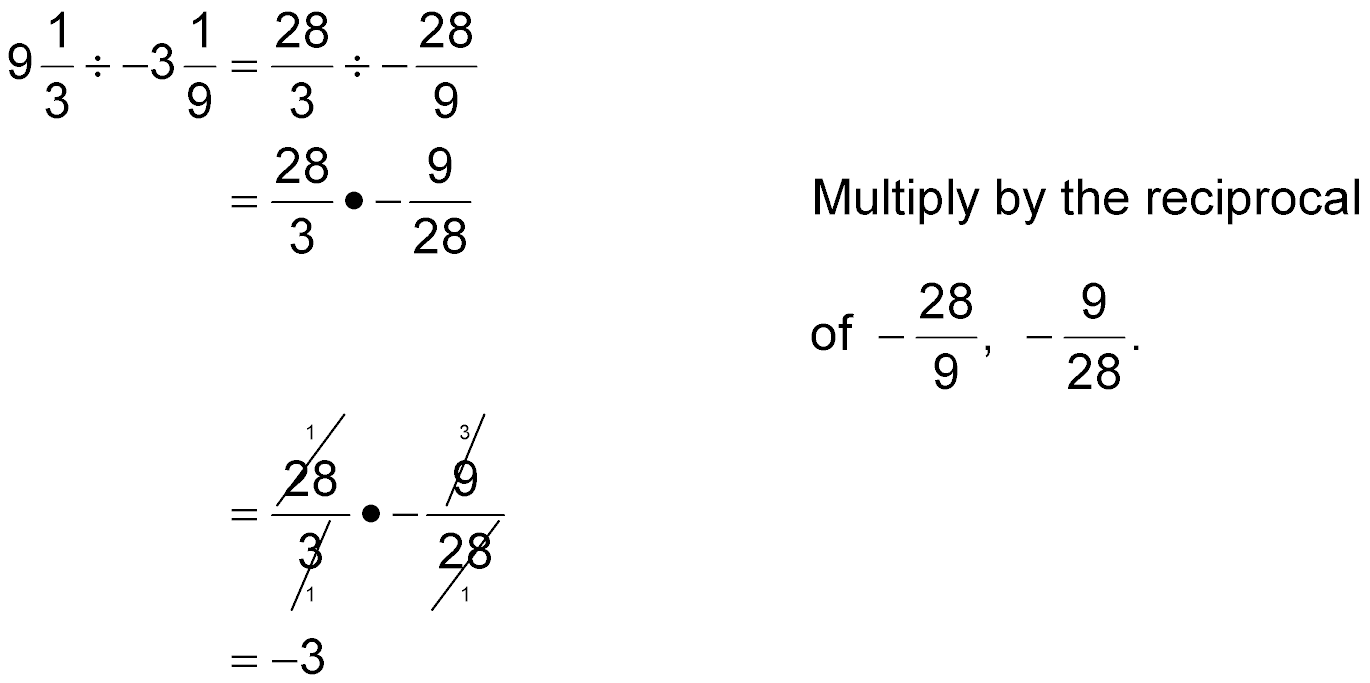 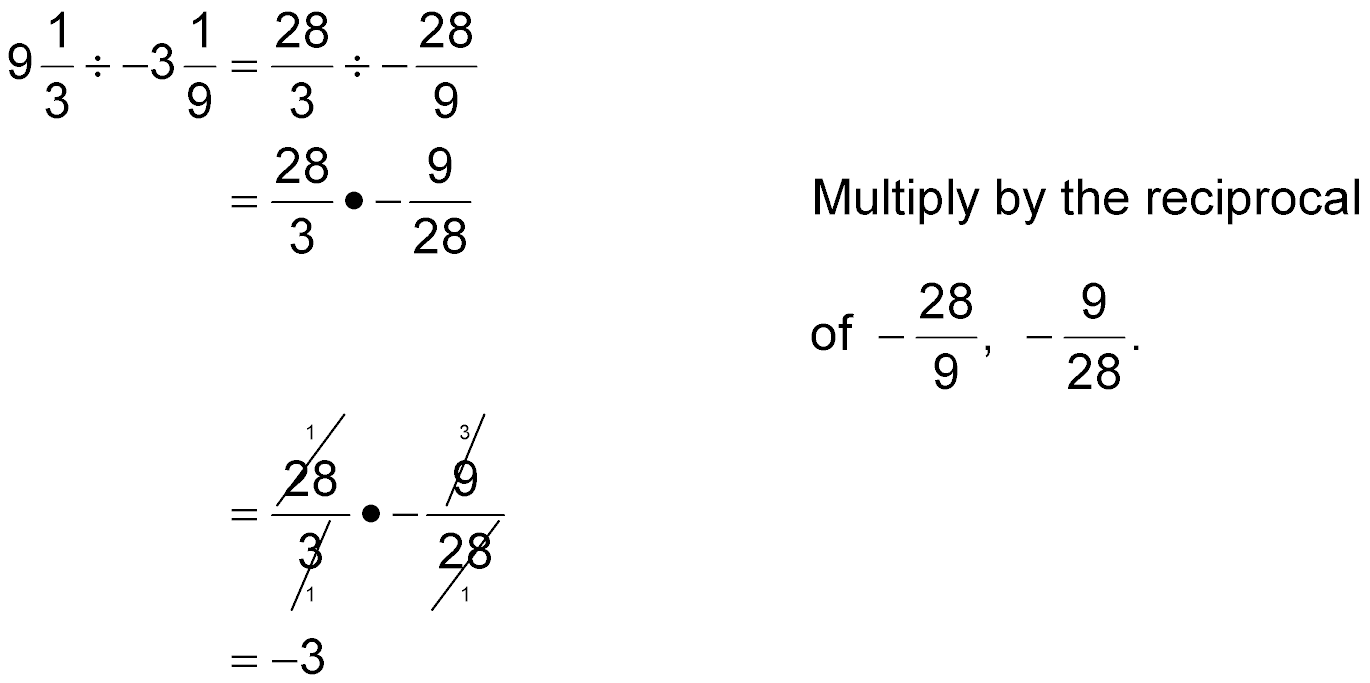 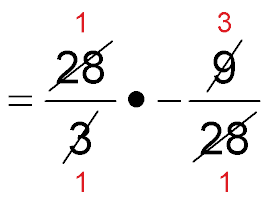 Divide out common factors.
Example 3
Divide by a Mixed Number
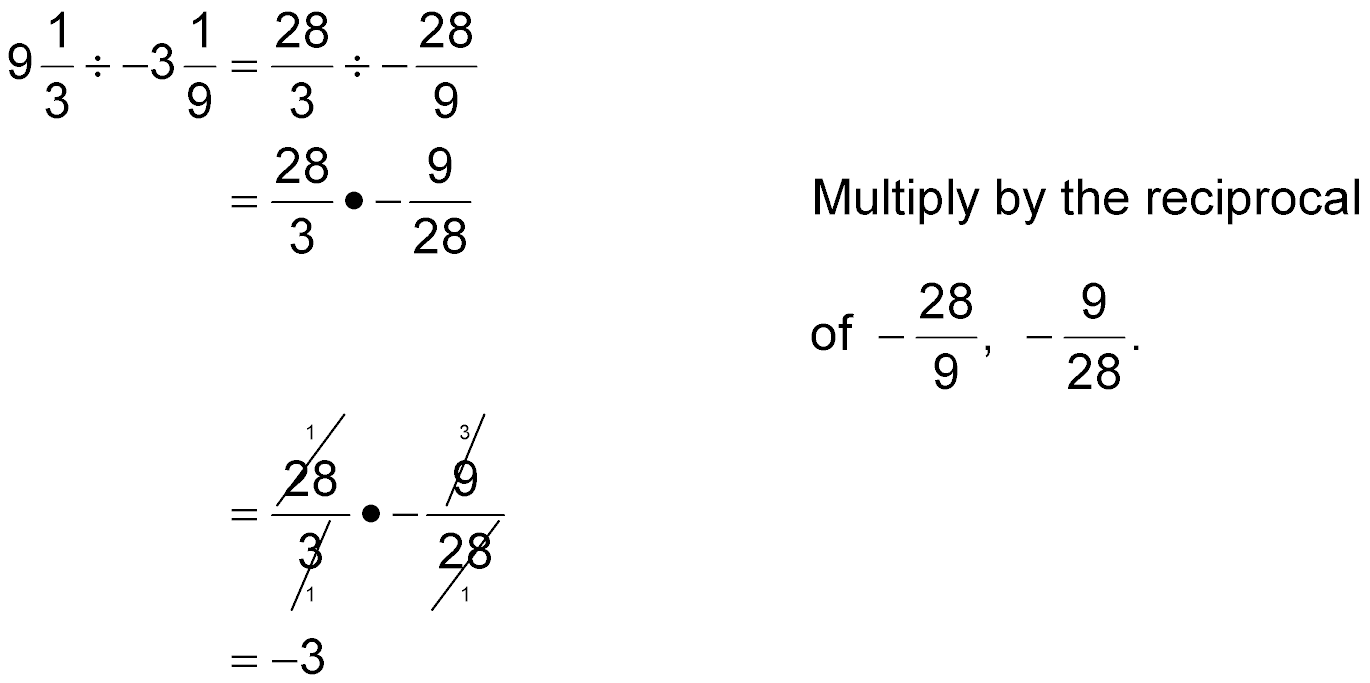 Simplify.
Answer:	–3
Example 3
A.	–3
B.	–2
C.	
D.
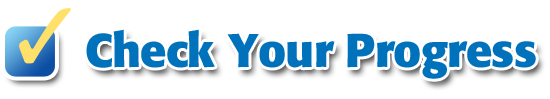 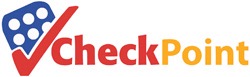 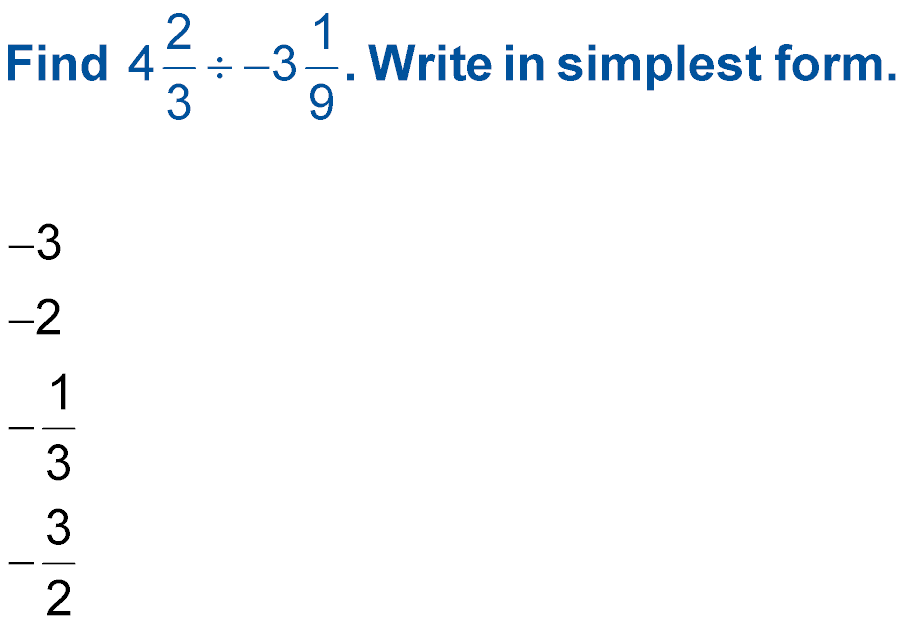 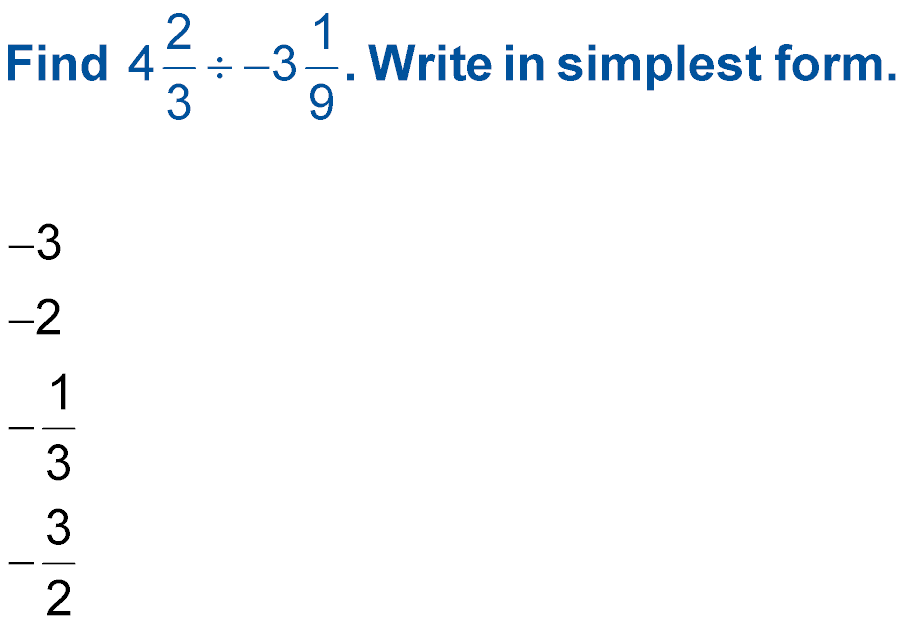 Example 3
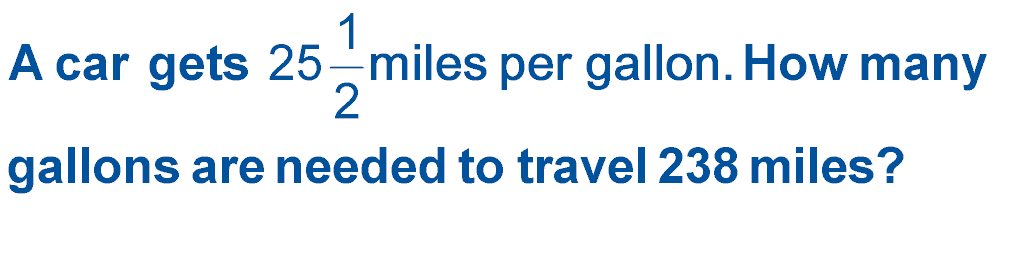 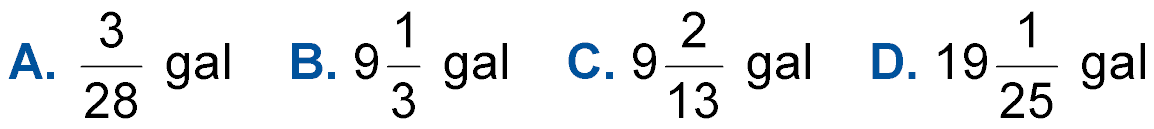 Read the Test Item
You need to find the number of gallons needed.
Example 4
Solve the Test Item
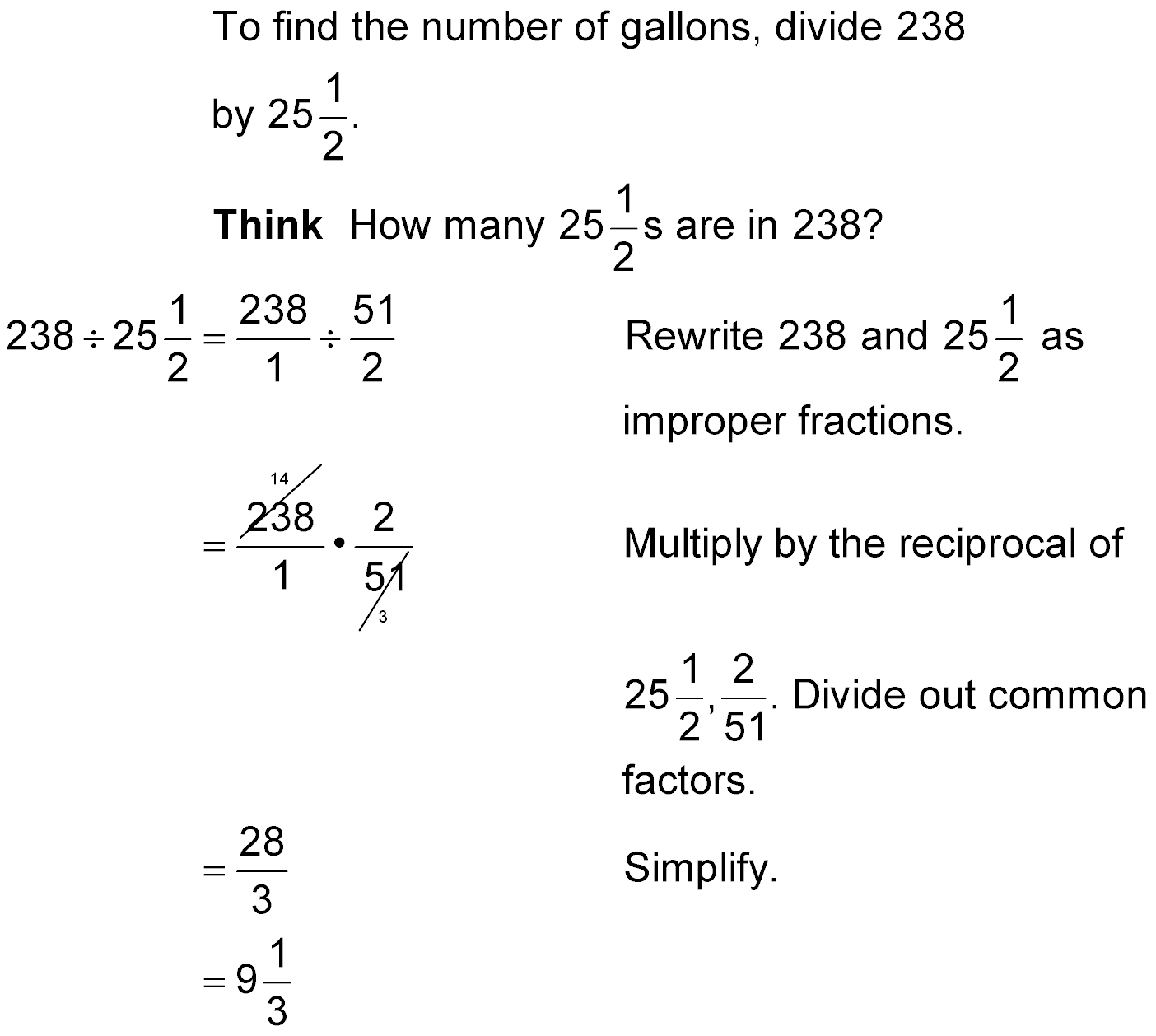 Example 4
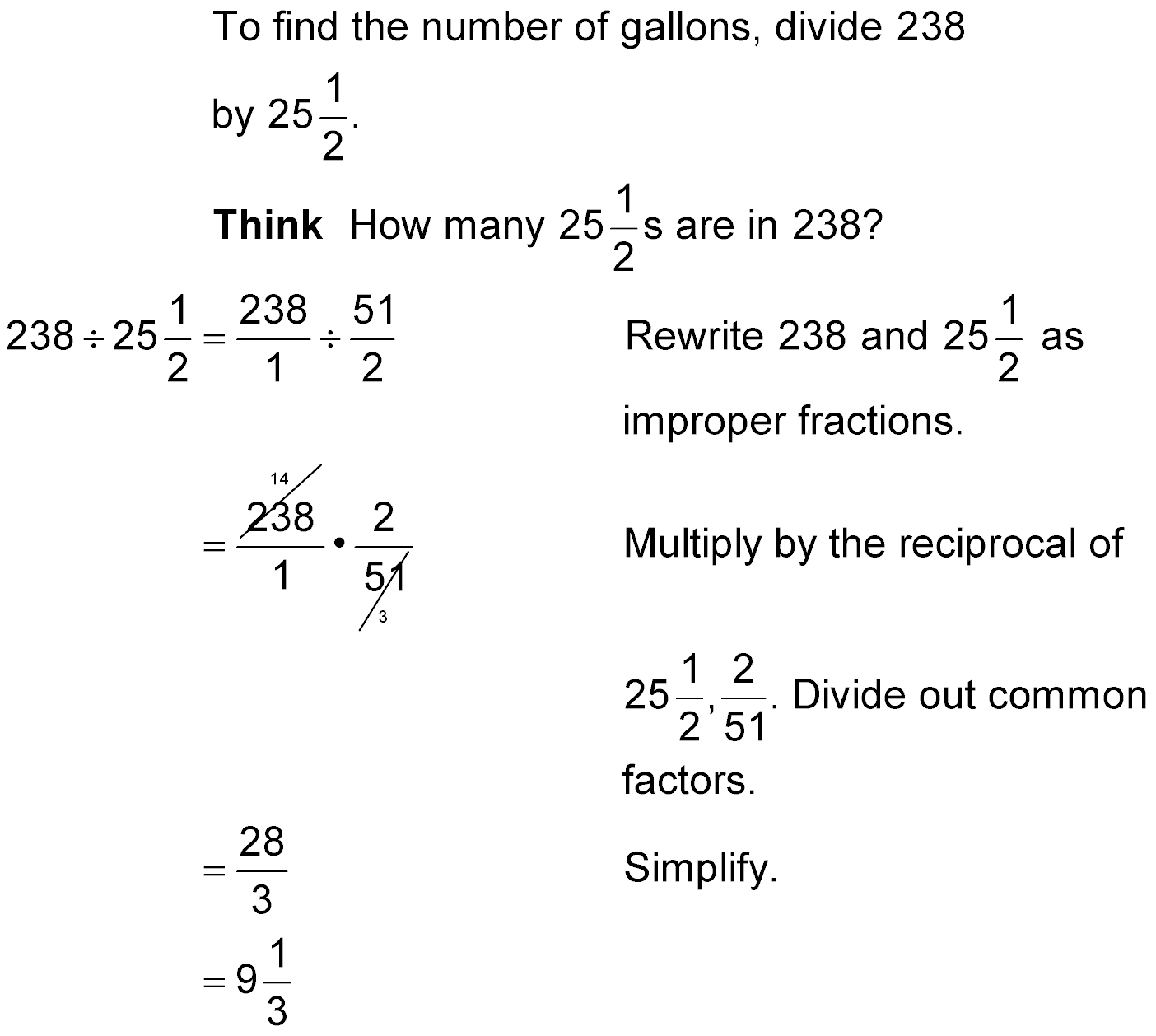 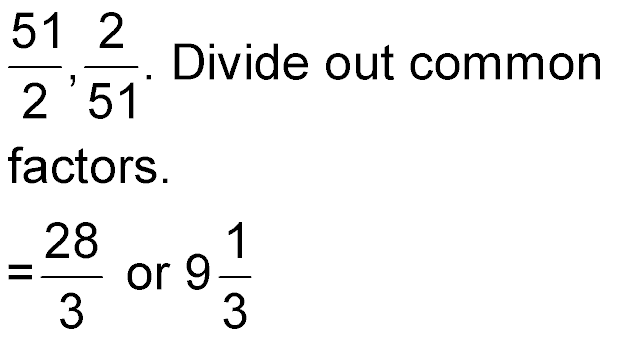 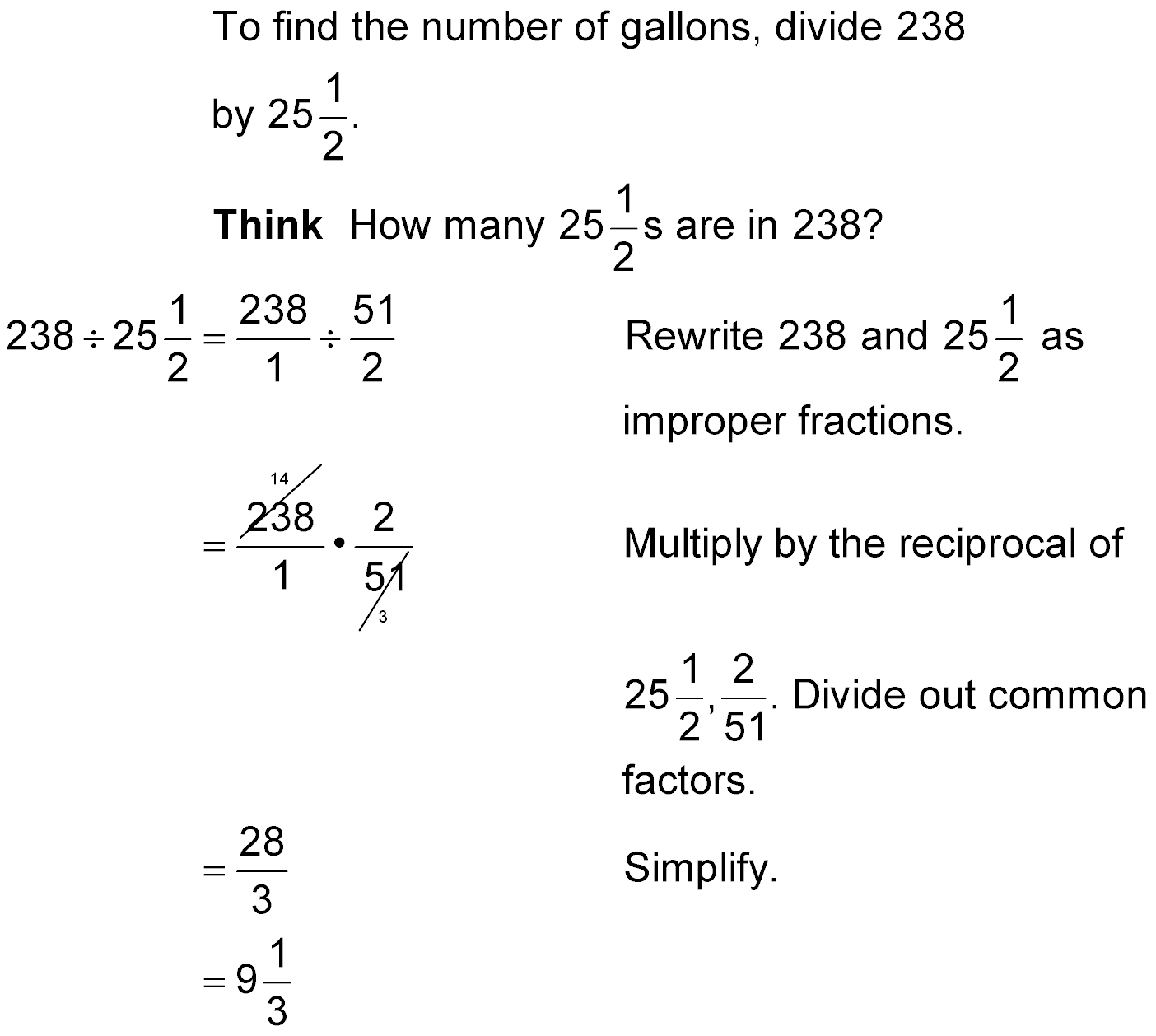 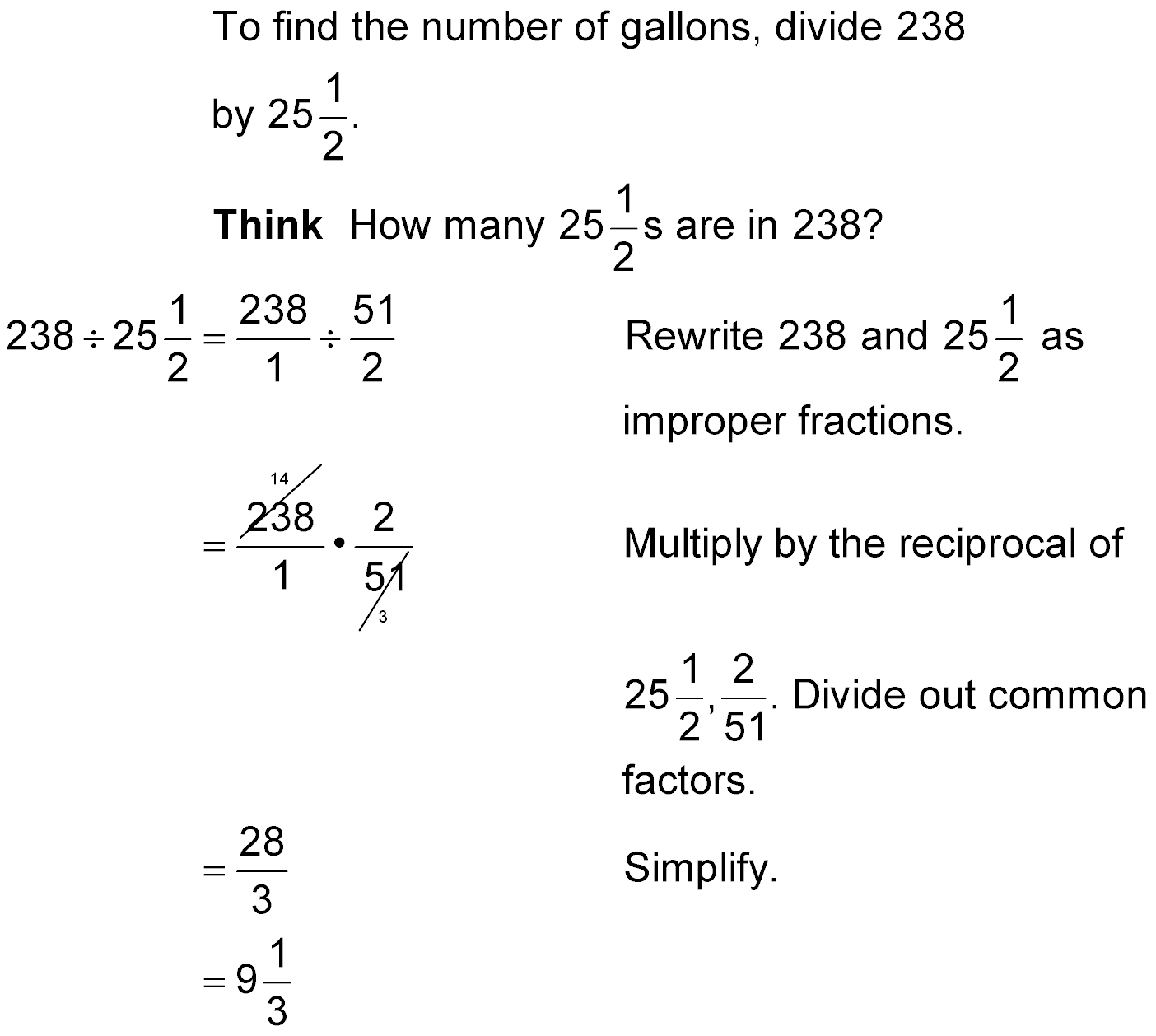 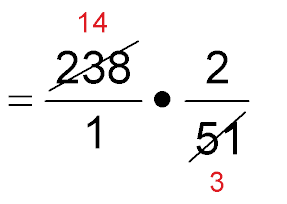 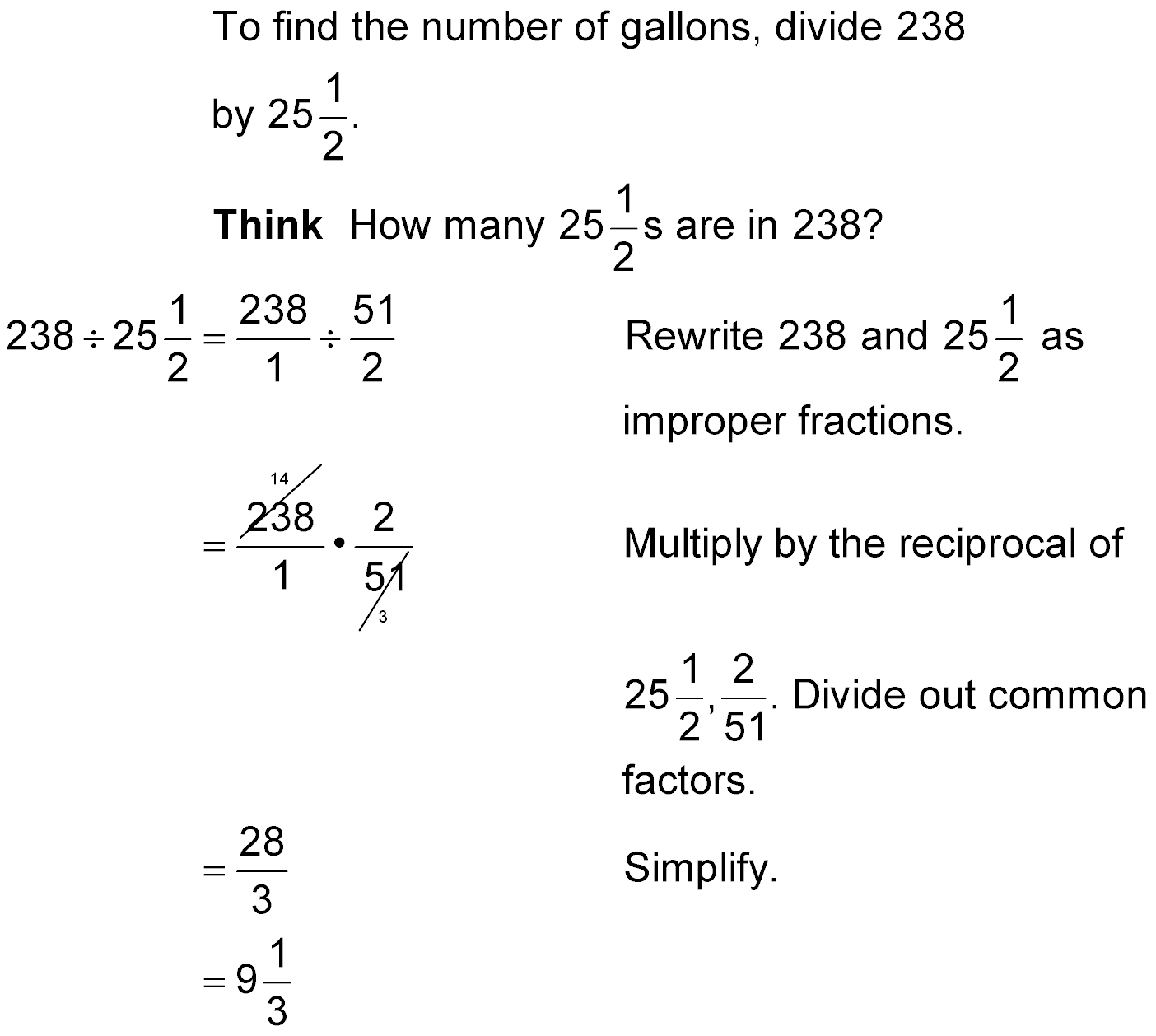 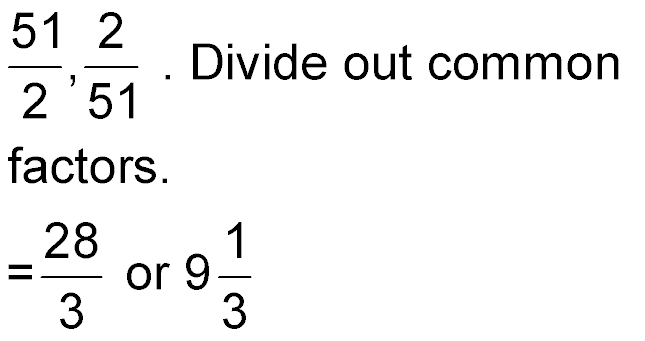 Answer:	So, the correct answer is B.
Example 4
A.	20 glasses
B.	
C.	
D.	30 glasses
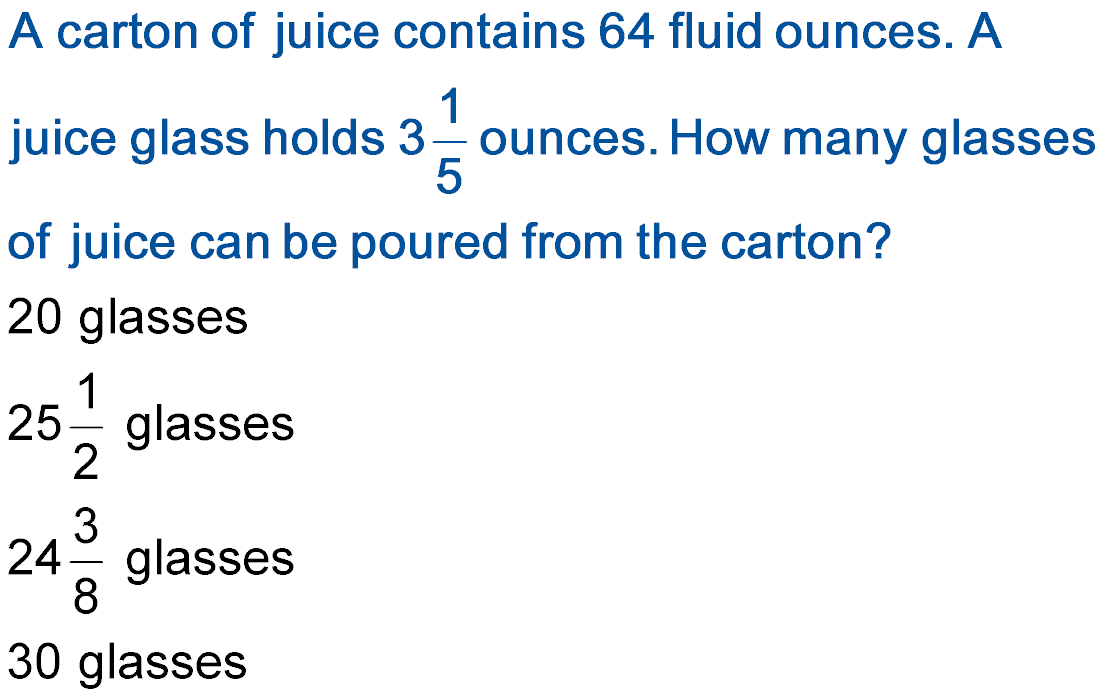 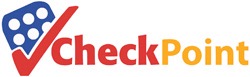 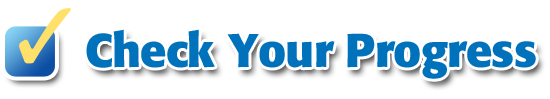 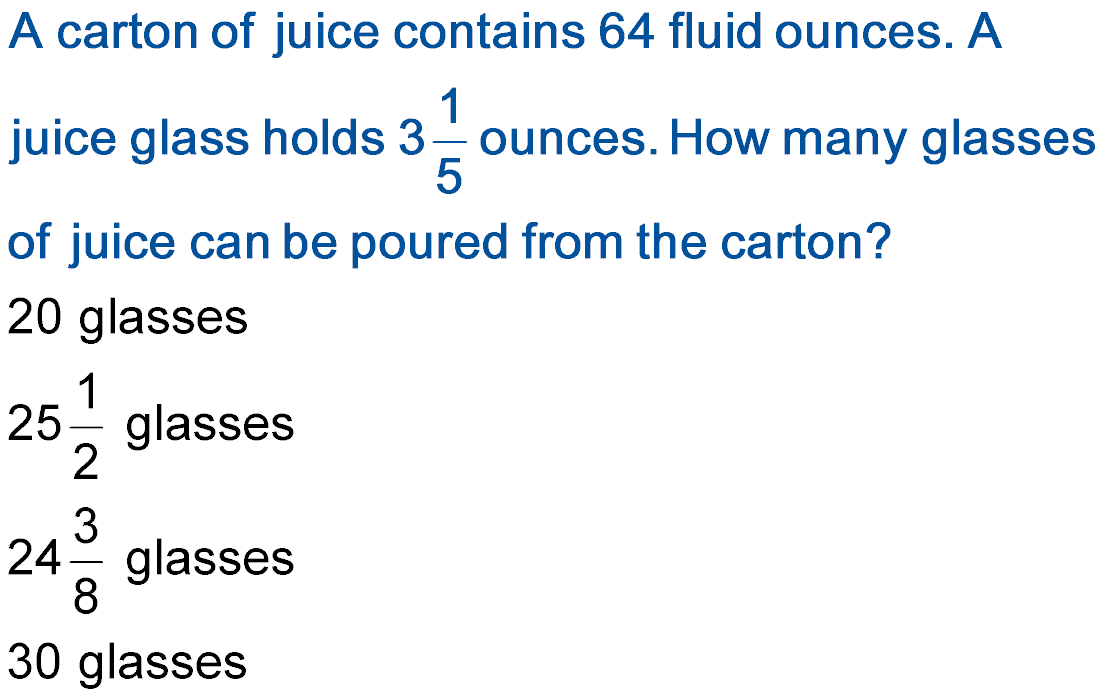 Example 4
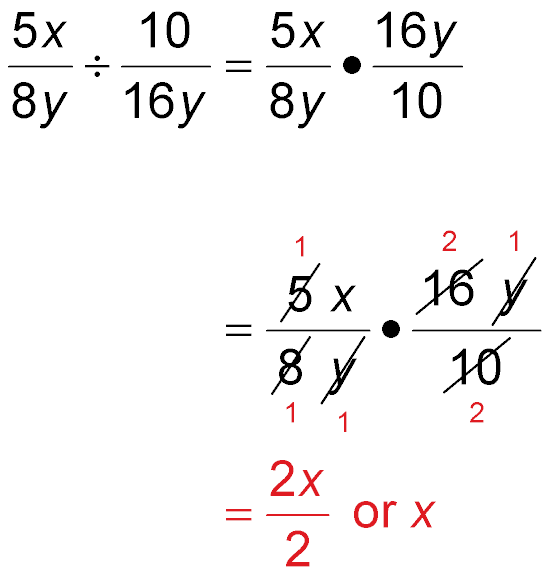 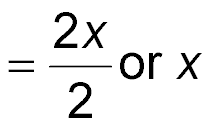 Simplify.
Answer:
Divide Algebraic Fractions
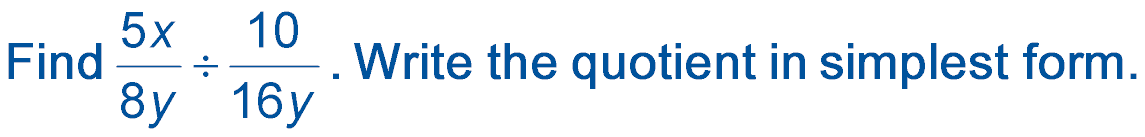 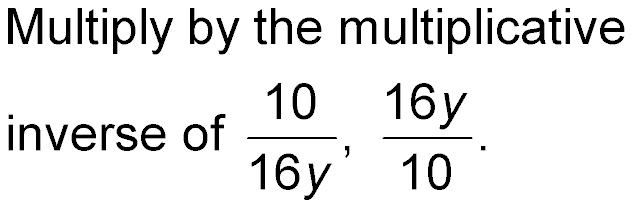 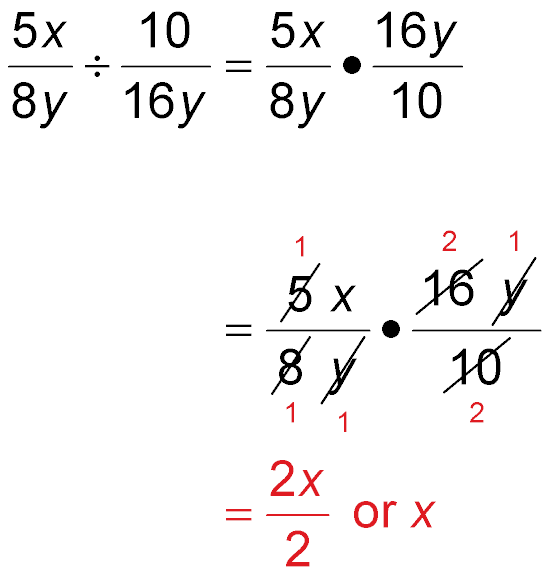 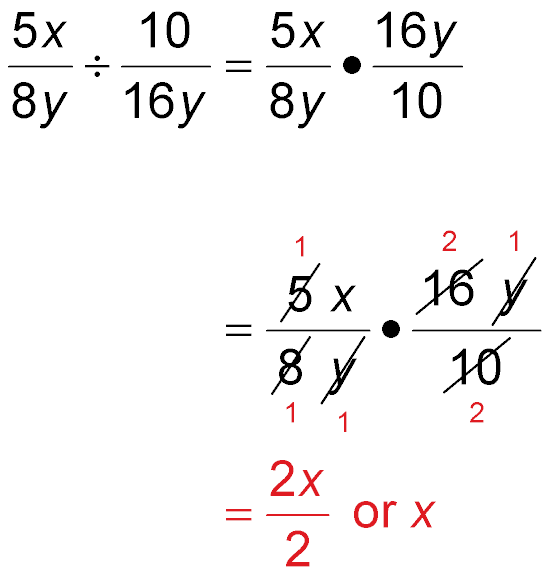 Divide out common factors.
Example 5
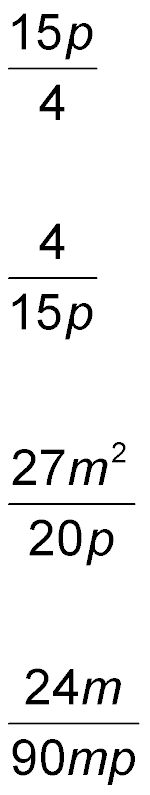 A.	
B.	
C.	
D.
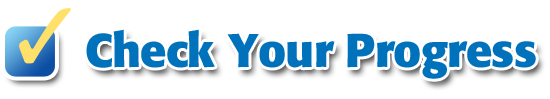 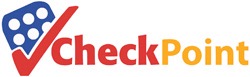 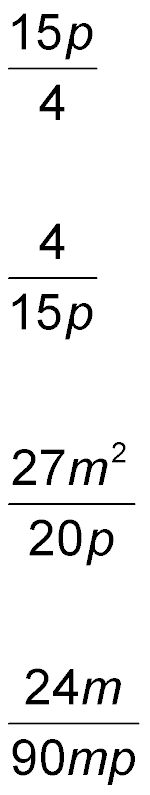 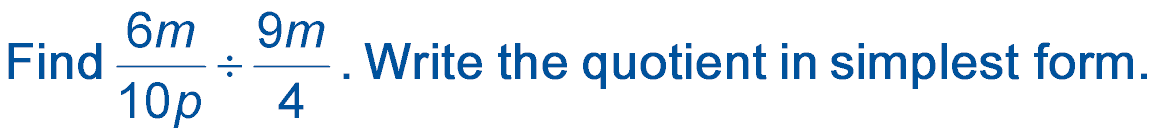 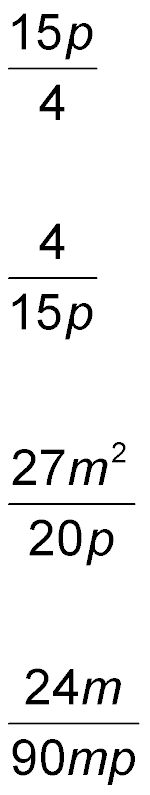 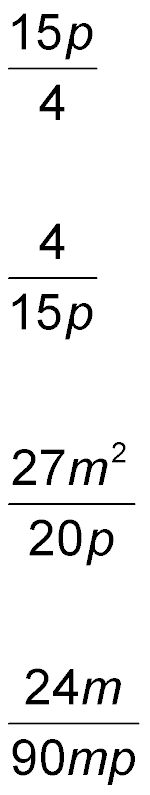 Example 5
End of the Lesson